Chào mừng các em đến với tiết học môn Toán
Toán
Số bị chia – Số chia – Thương
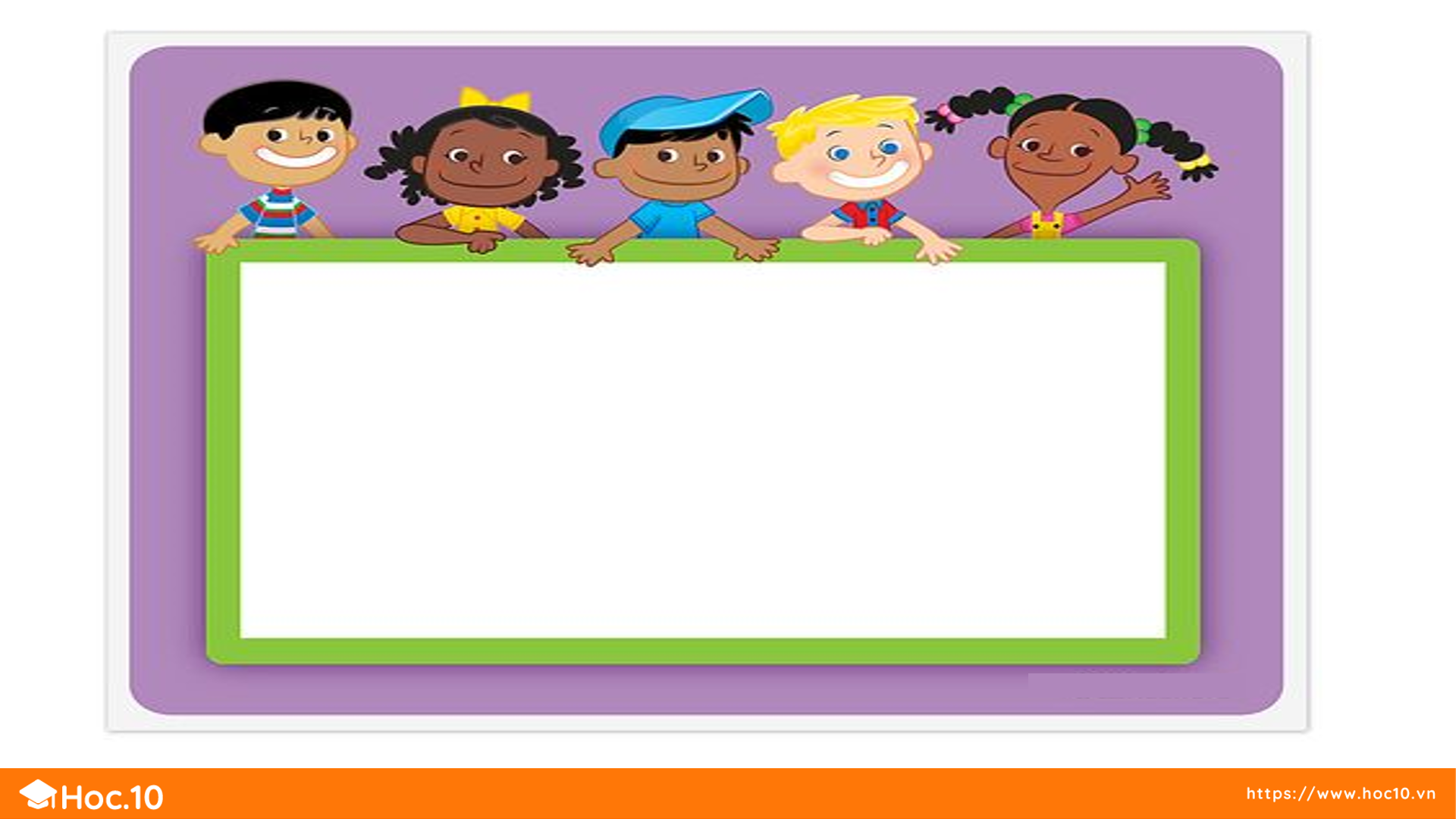 KHỞI ĐỘNG
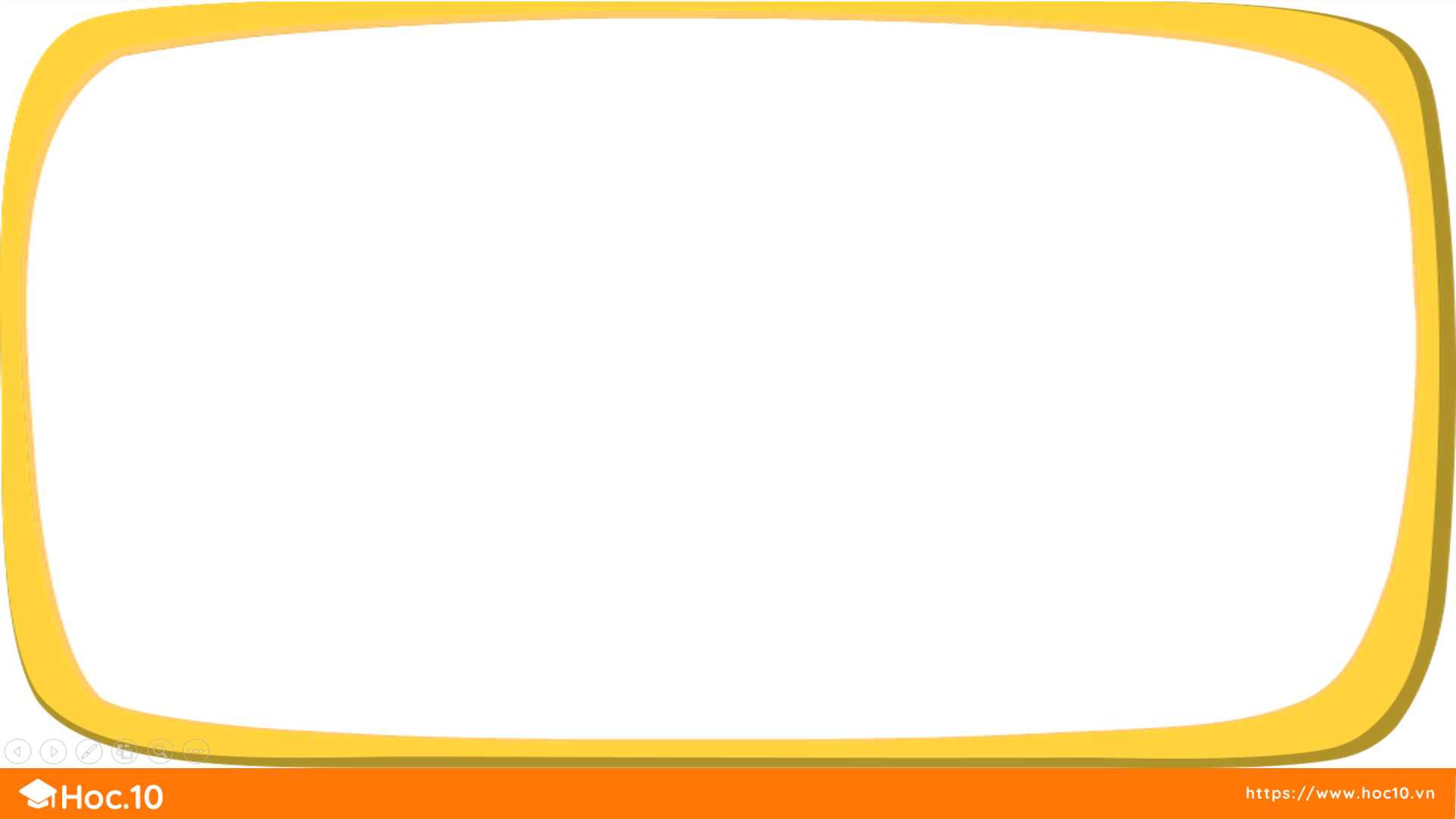 2
x
6
=
12
Thừa số
?
Thừa số
?
?
Tích
2 x 6 được gọi là gì?
2 x 6 được gọi là tích.
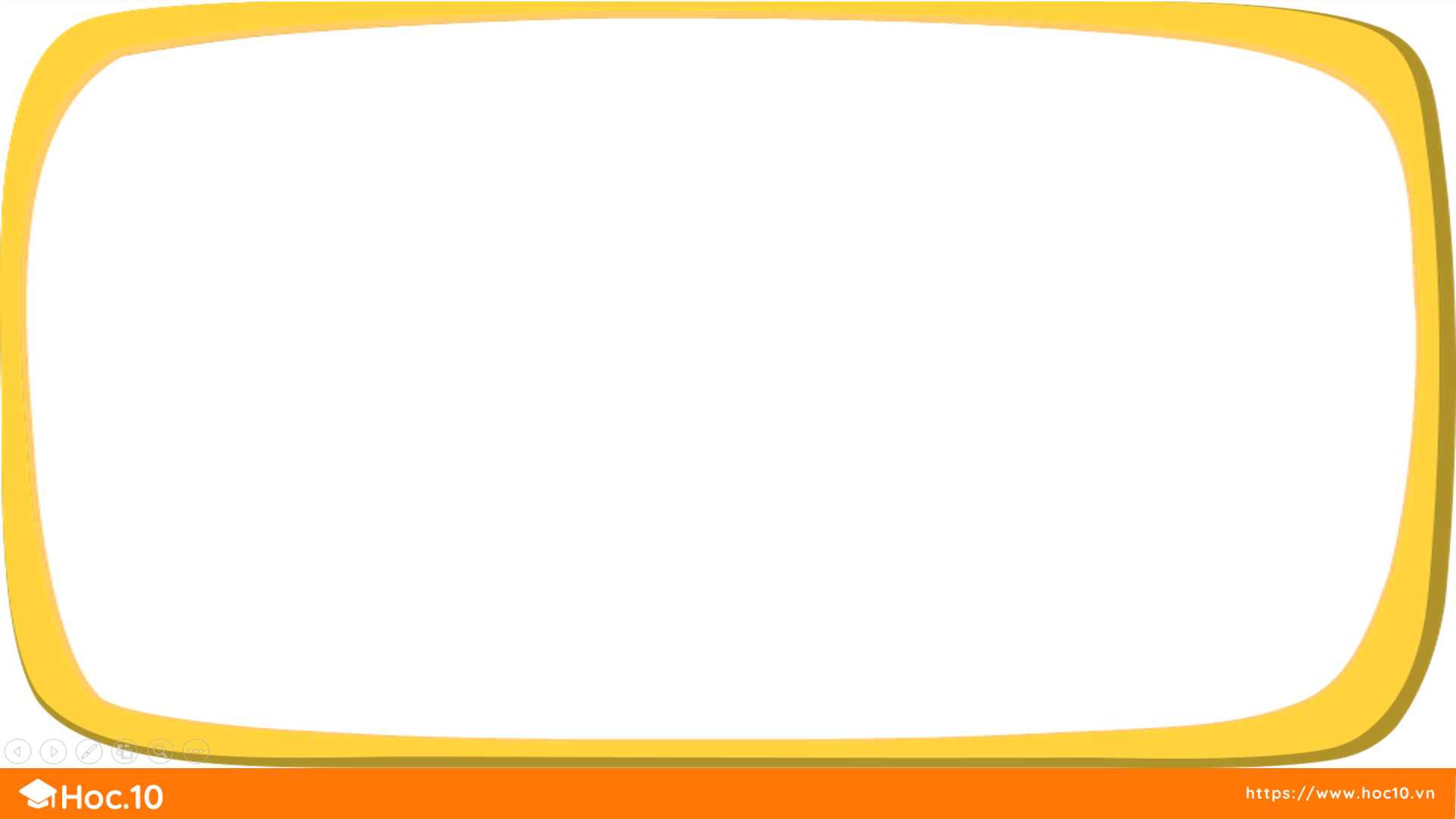 5
x
3
=
15
Thừa số
?
Thừa số
?
Tích
?
5 x 3 được gọi là gì?
5 x 3 được gọi là tích.
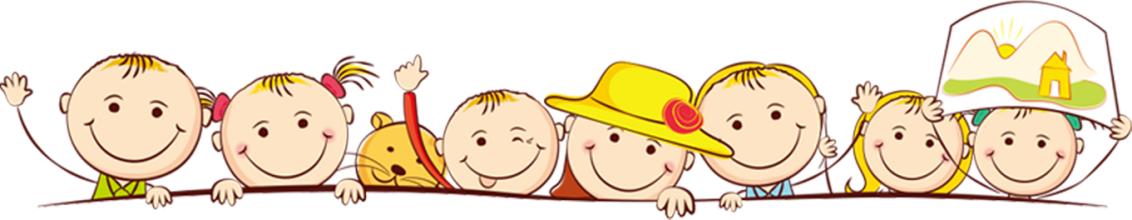 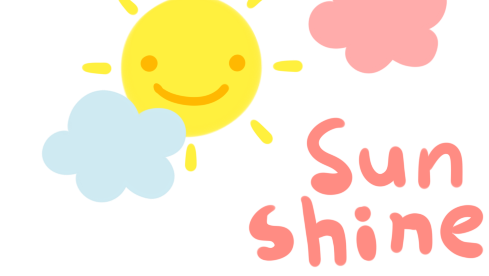 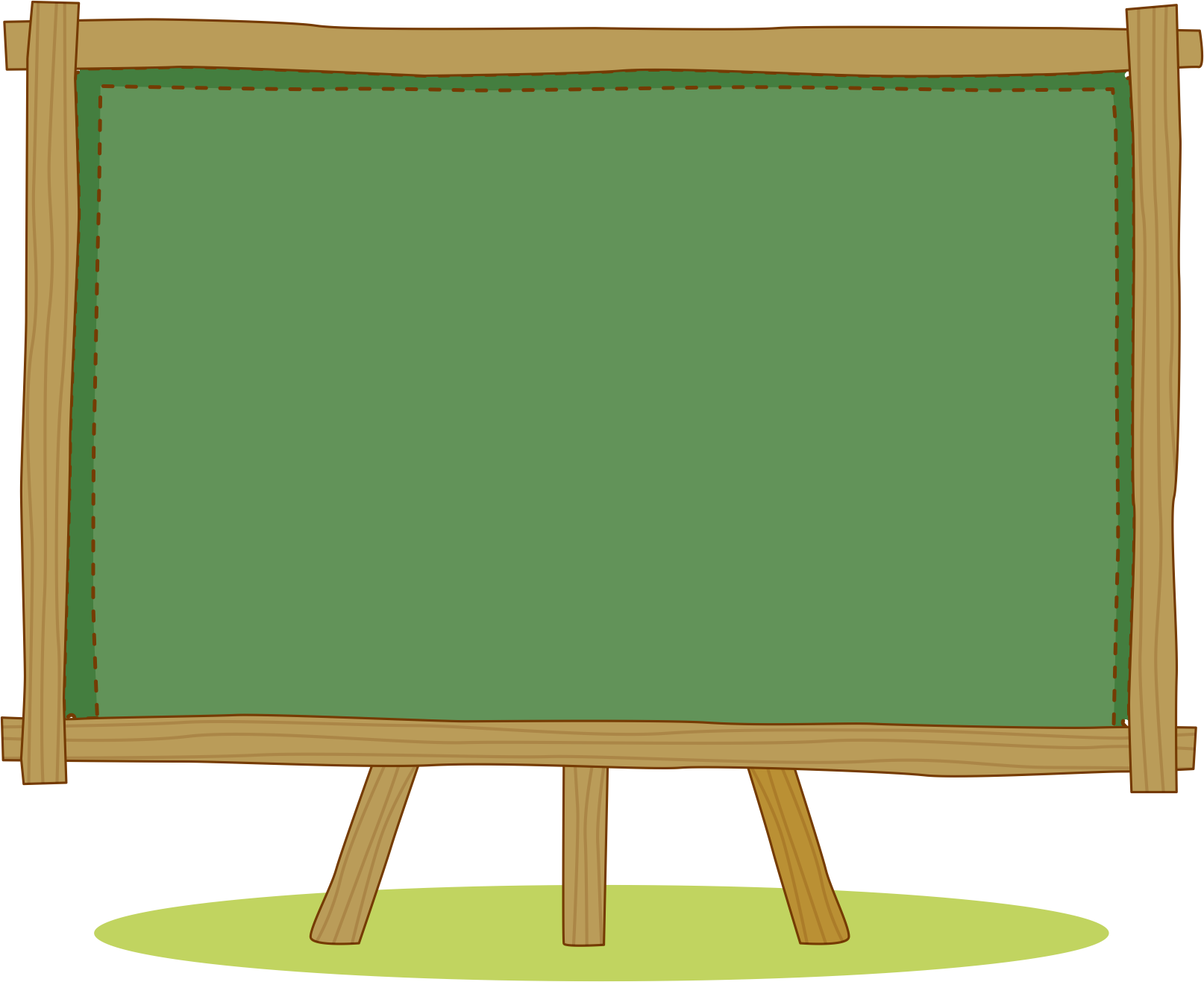 KHÁM PHÁ
KIẾN THỨC MỚI
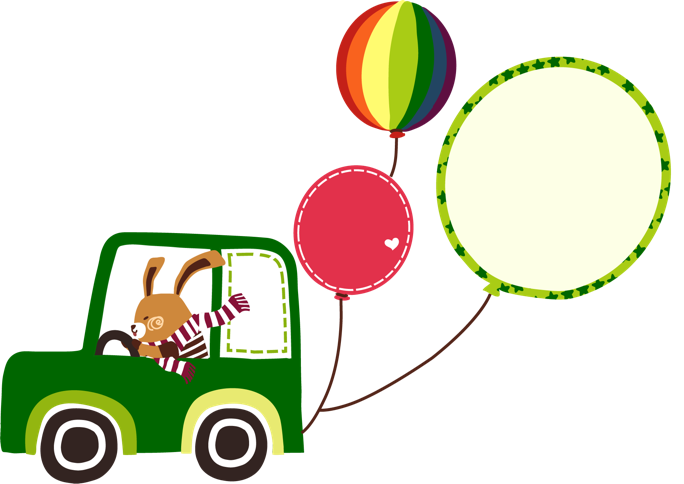 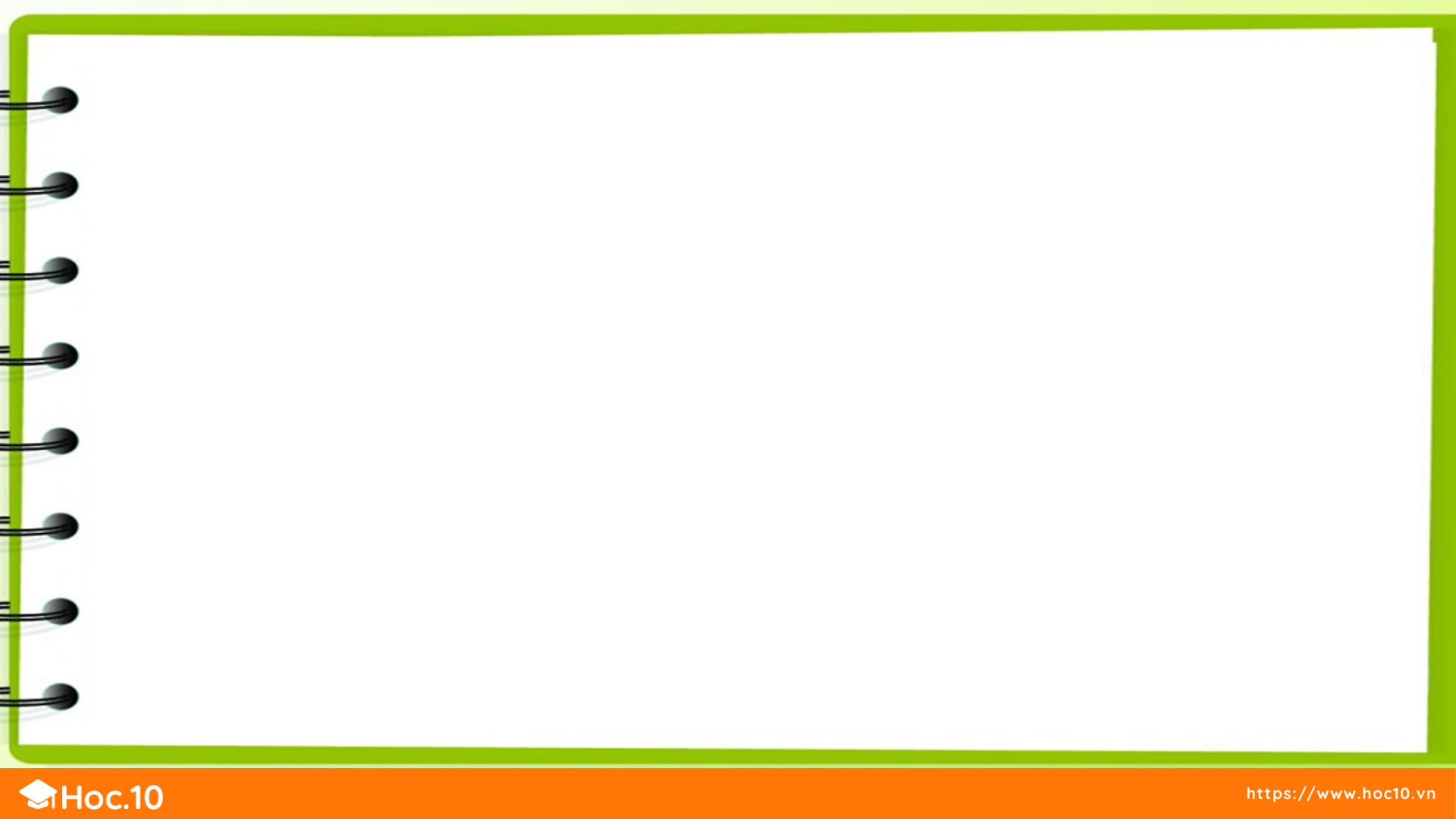 Nêu phép chia phù hợp với tình huống trong tranh
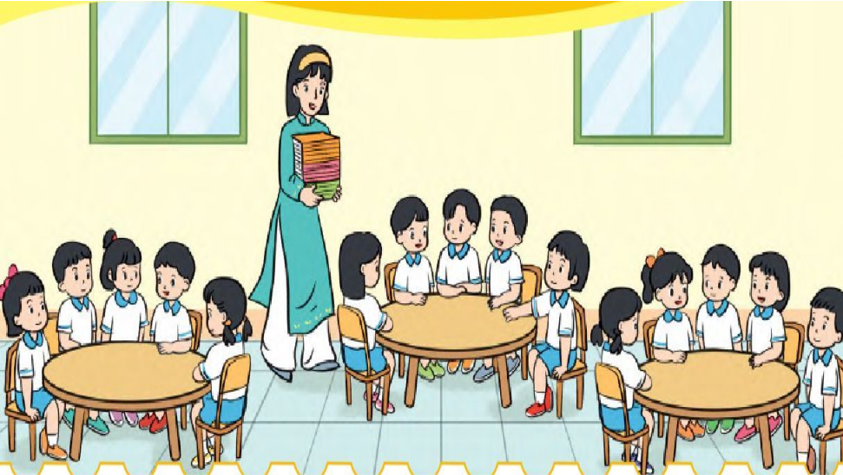 Thương
Số chia
Số bị chia
15         :           5          =       3
Chú ý: 15 : 5 cũng gọi là thương.
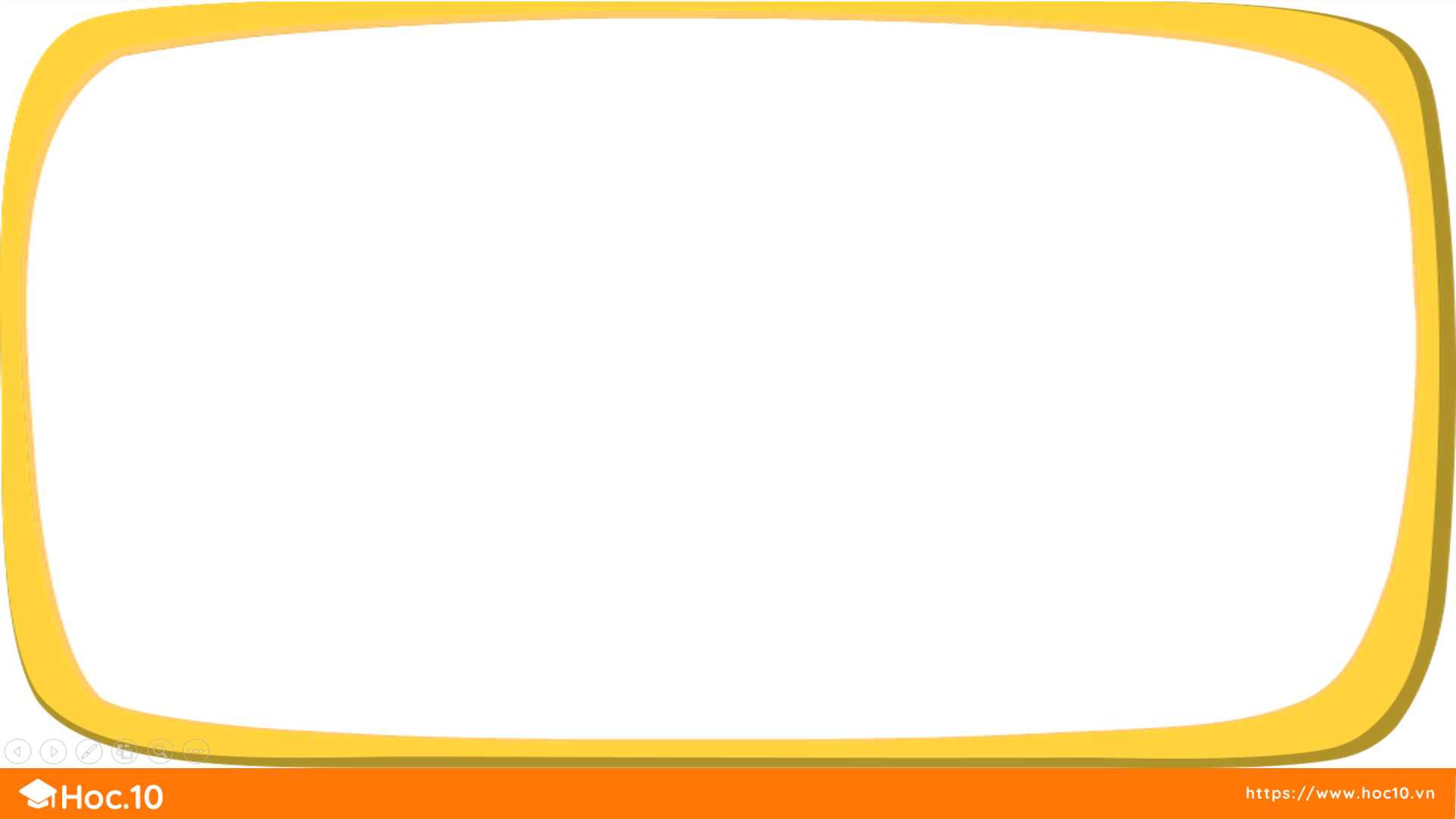 14      :       2      =
7
Thương
Số bị chia
Số chia
Chú ý: 14 : 2 cũng gọi là thương.
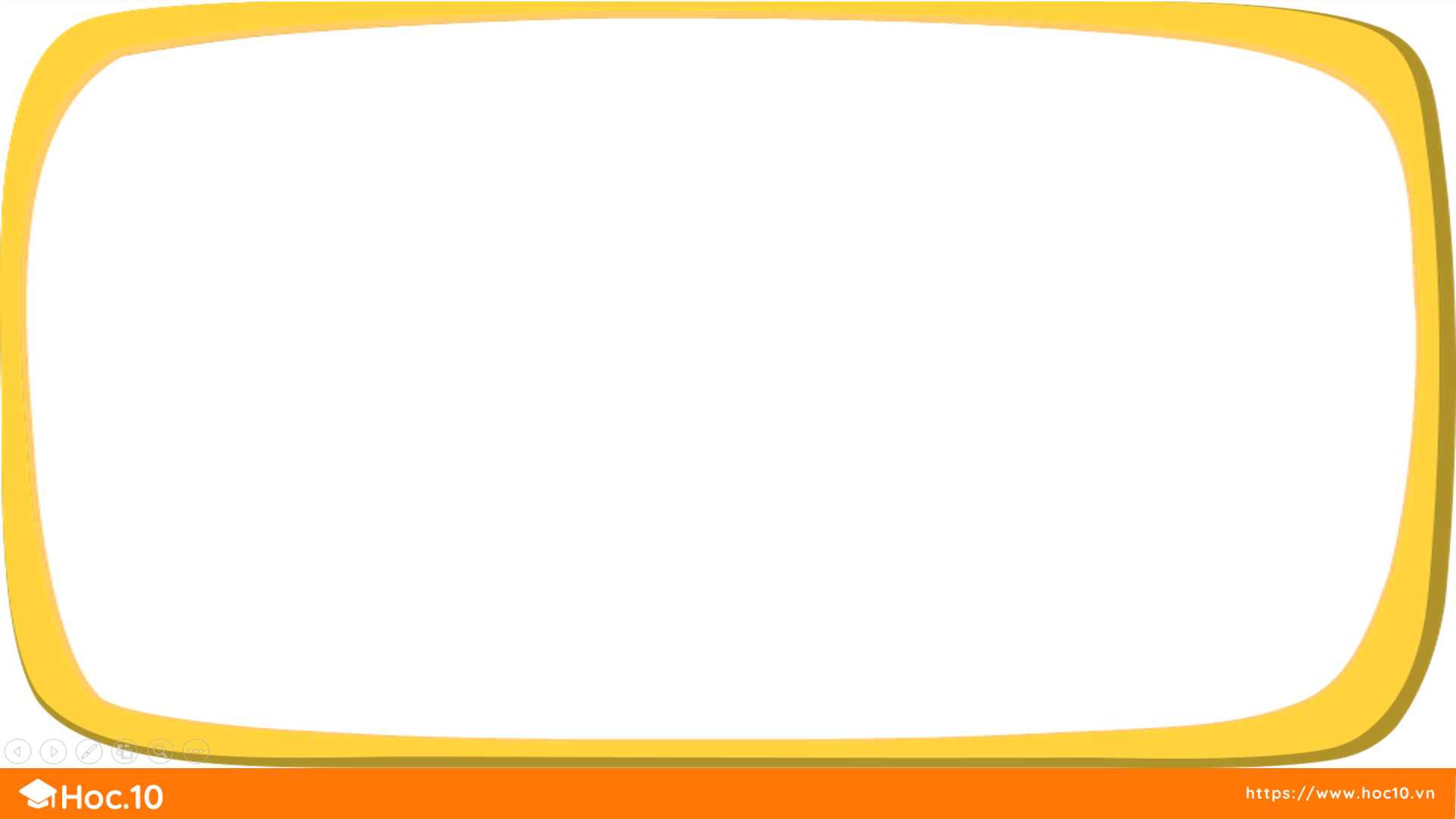 30      :       5      =
6
Thương
Số bị chia
Số chia
Chú ý: 30 : 5 cũng gọi là thương.
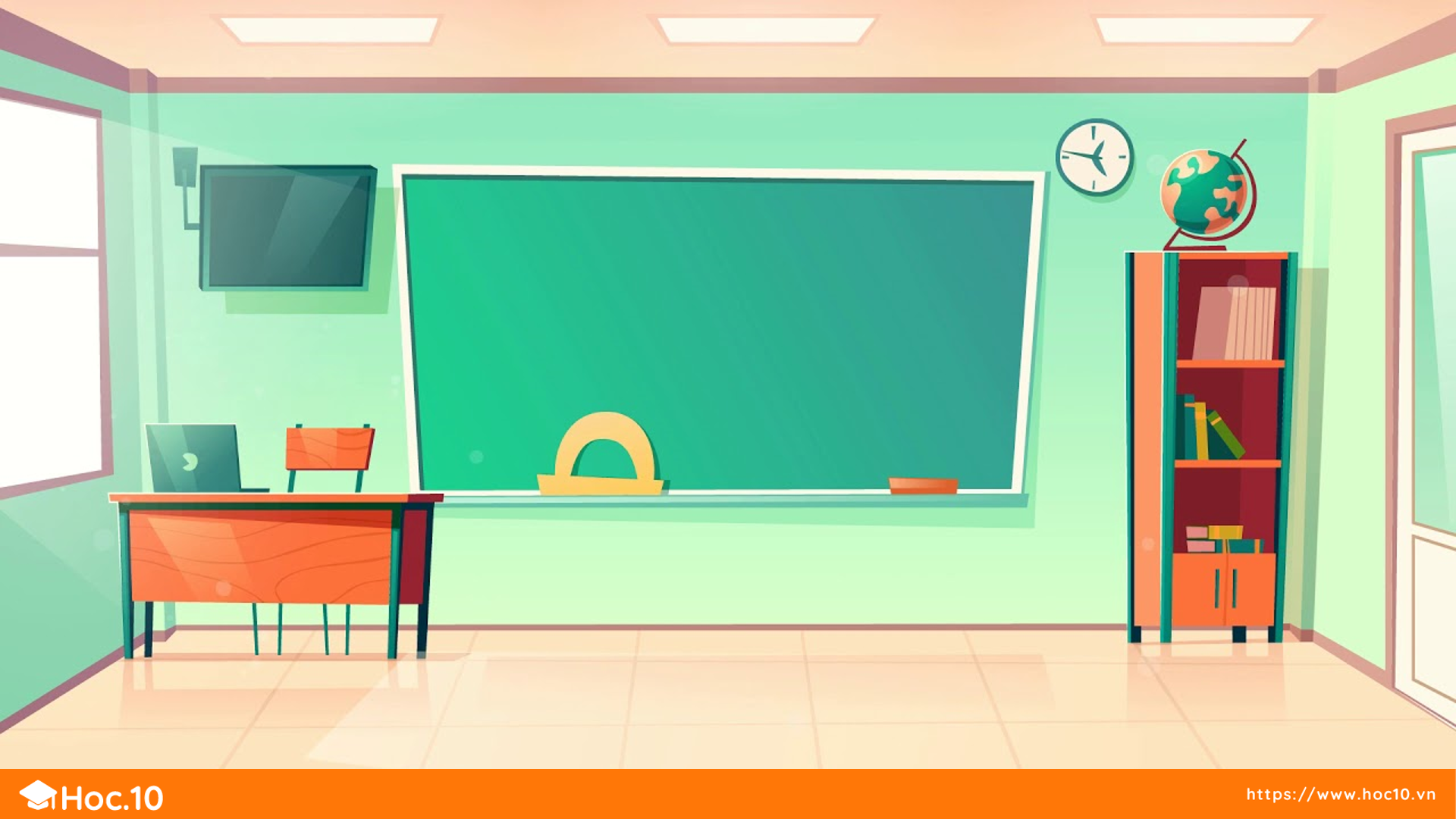 TRÒ CHƠI: ĐỐ BẠN
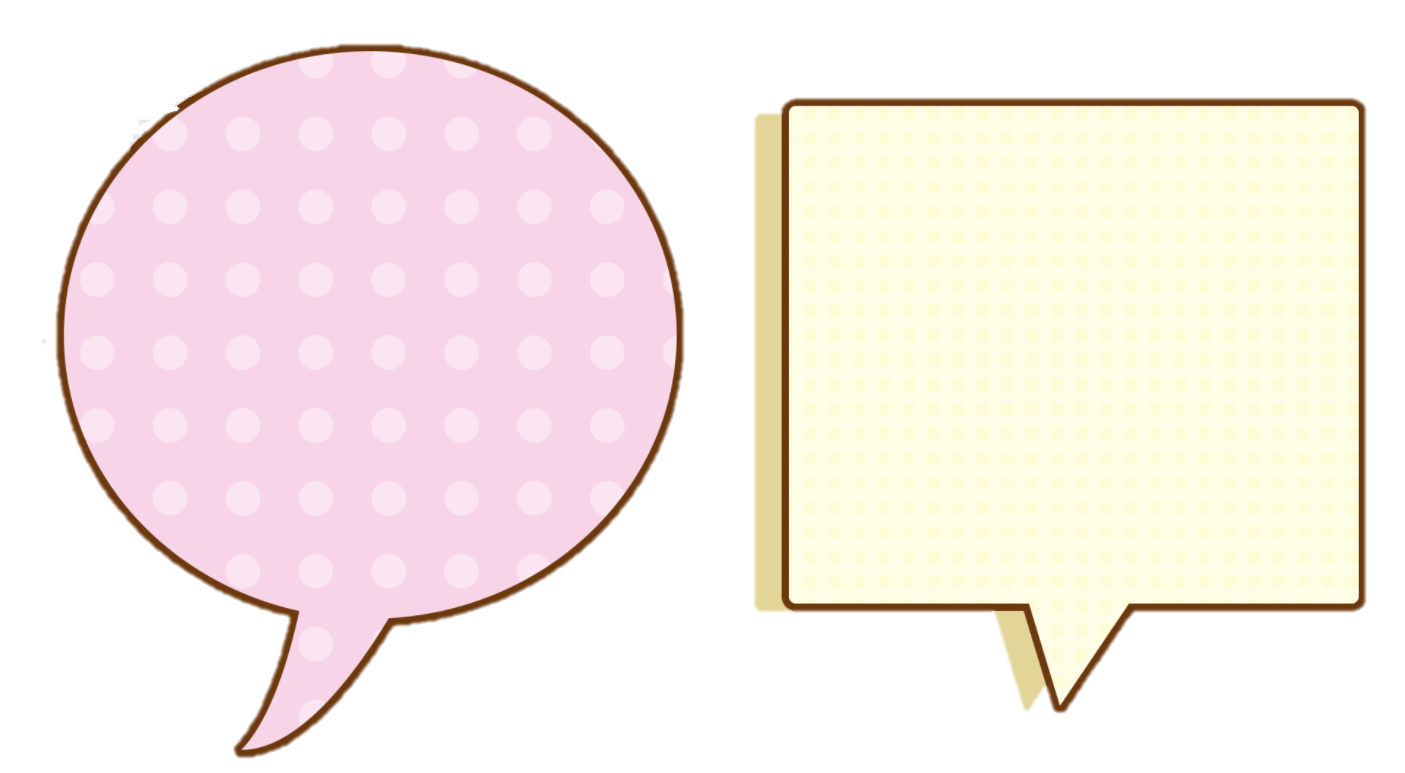 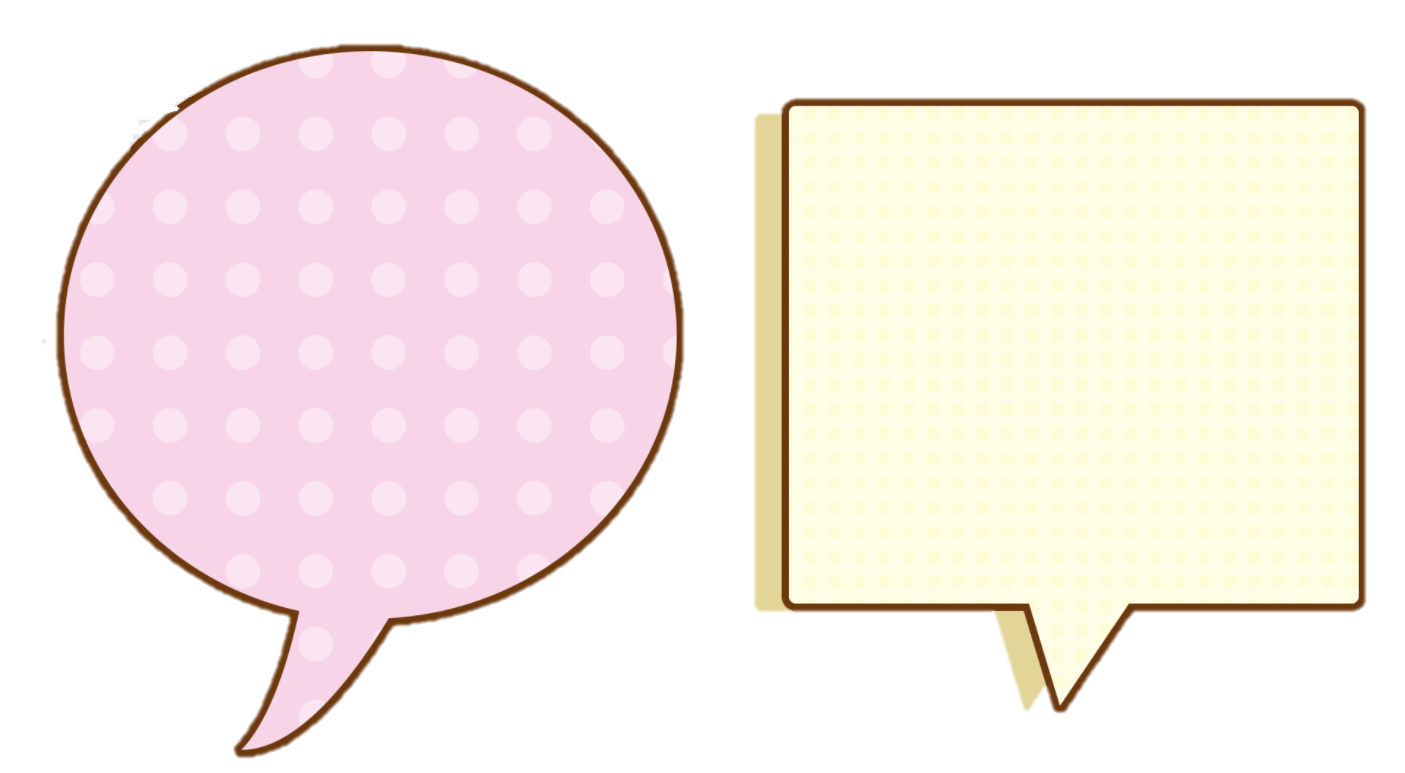 số bị chia
8 được gọi là ….
2 được gọi là….
4 được gọi là….
Tớ có phép chia
  8 : 2 = 4
số chia
thương
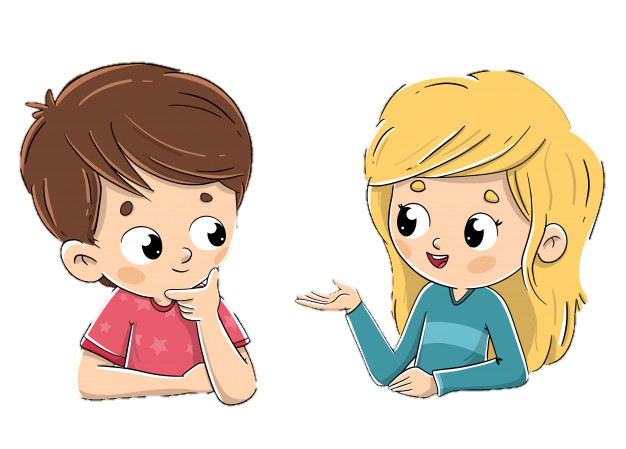 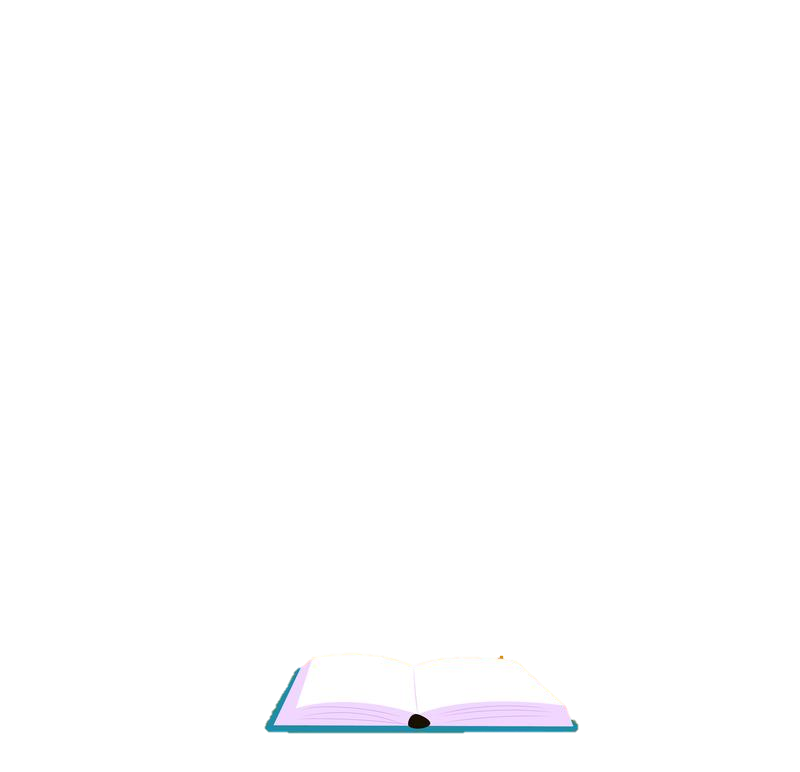 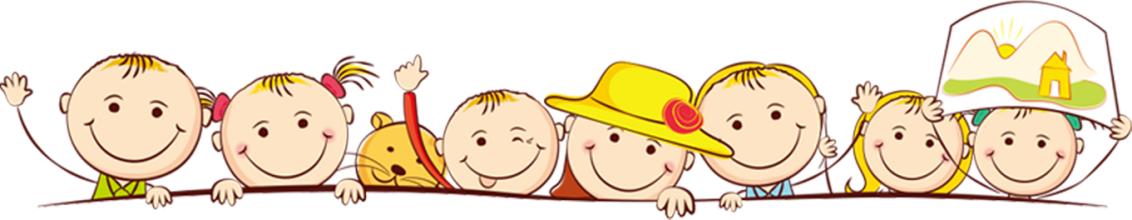 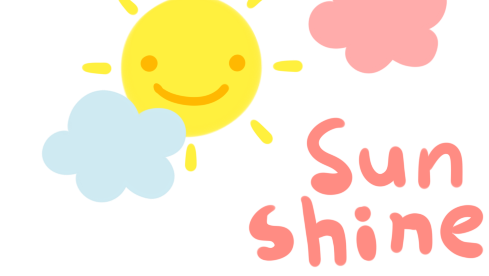 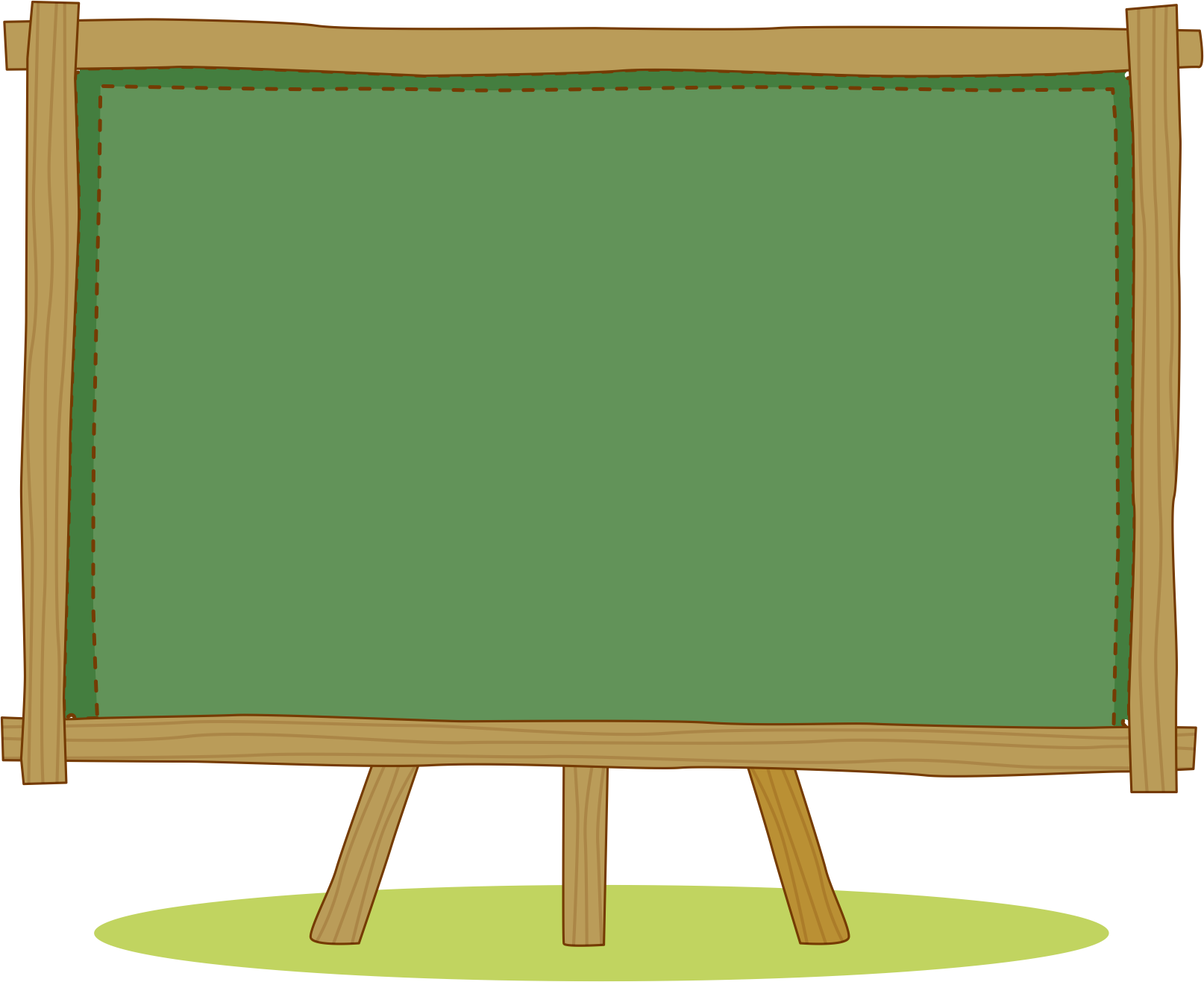 LUYỆN TẬP – 
THỰC HÀNH
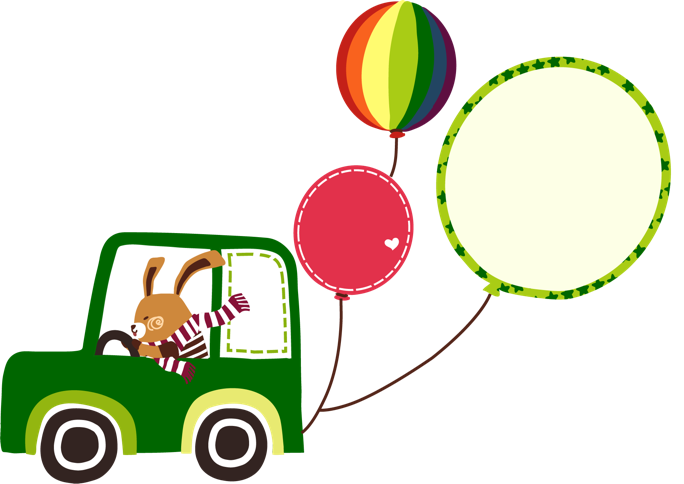 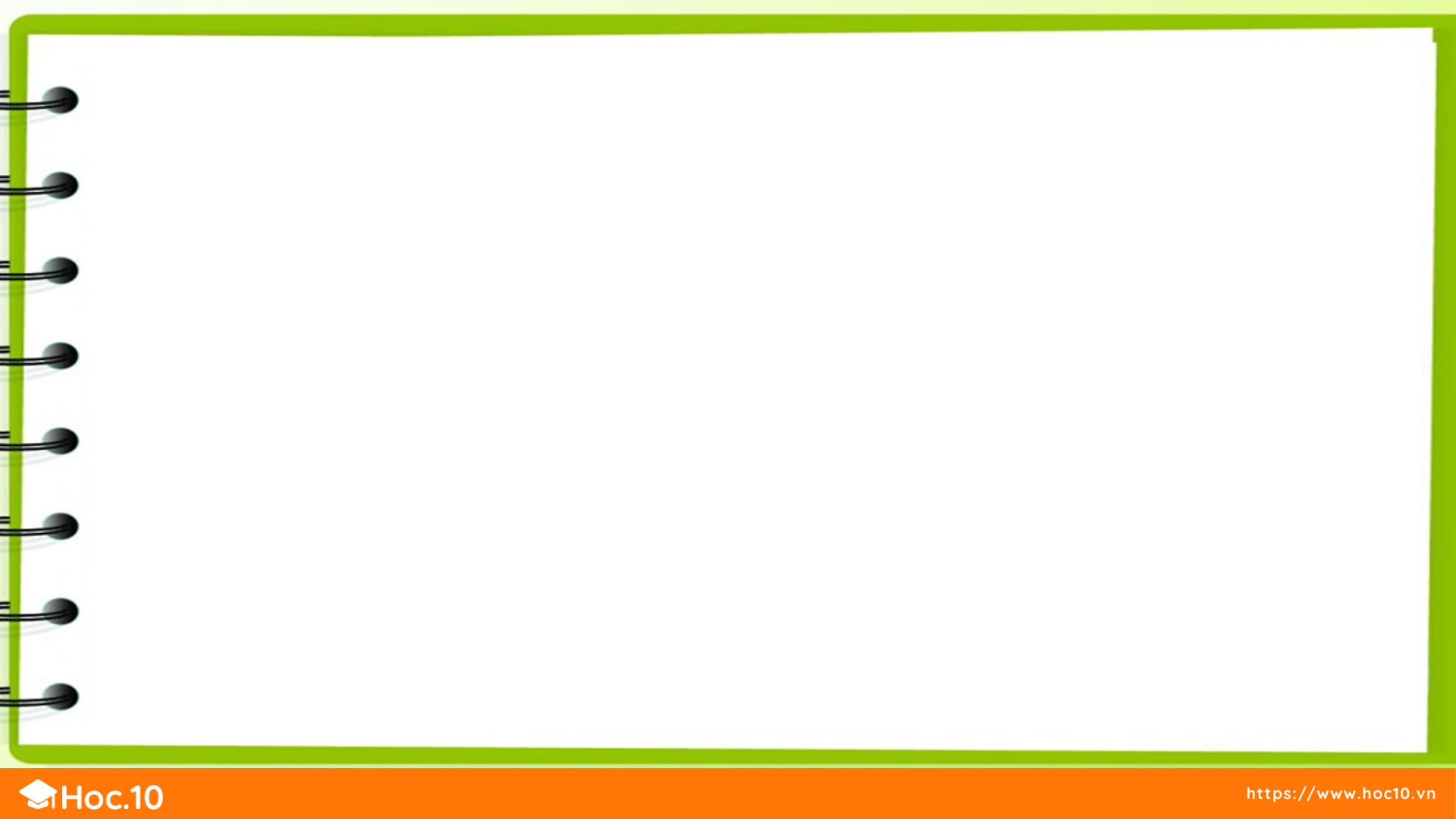 1
Nêu số bị chia, số chia, thương trong các phép chia sau:
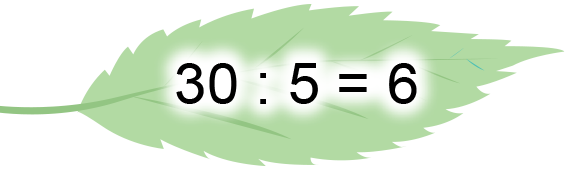 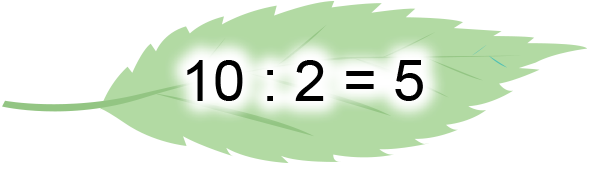 Số bị chia
Số chia
Thương
Thương
Số bị chia
Số chia
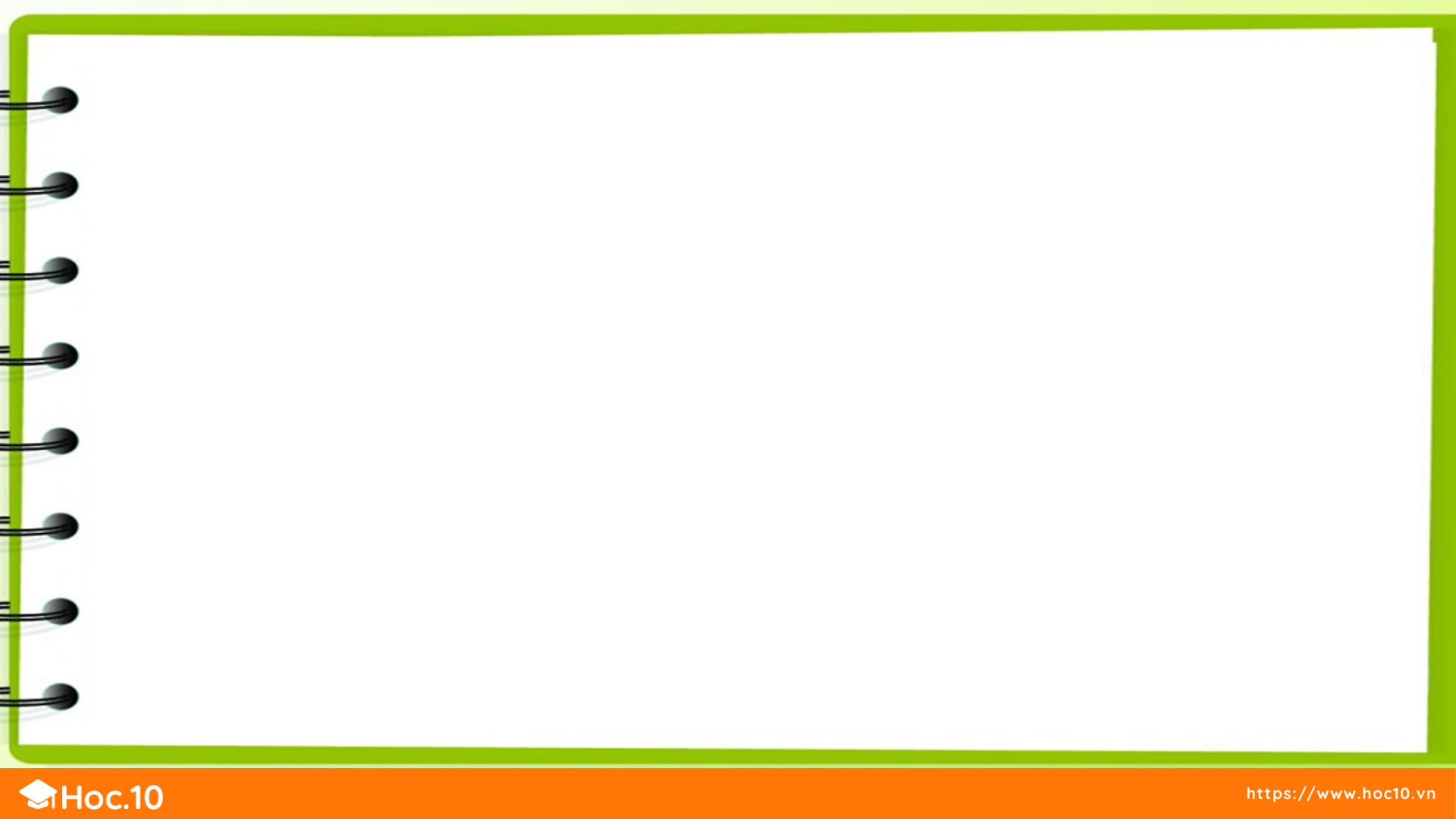 2
Tìm thương, biết:
a. Số bị chia là 8, số chia là 2
b. Số bị chia là 20, số chia là 5
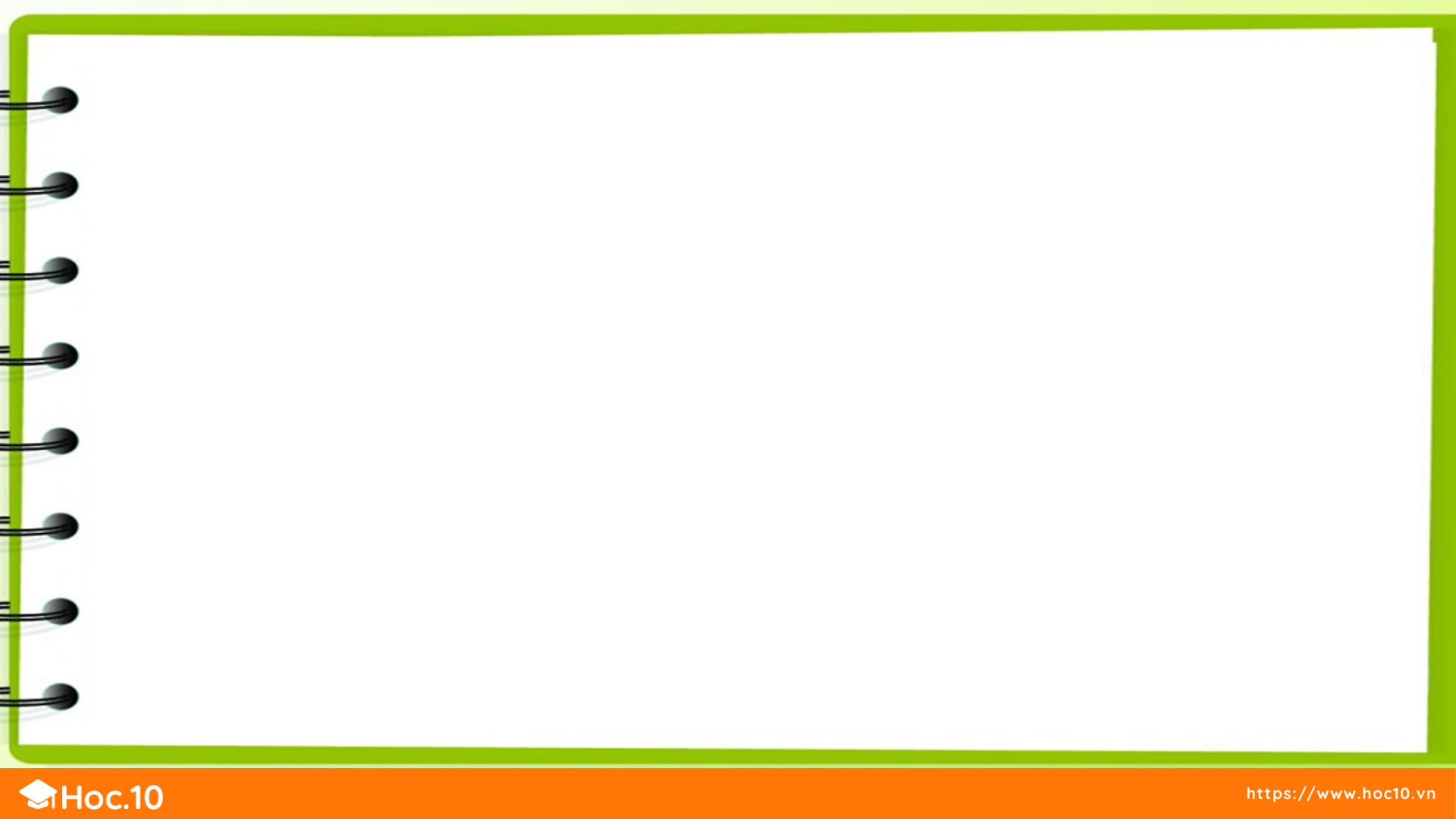 2
Tìm thương, biết:
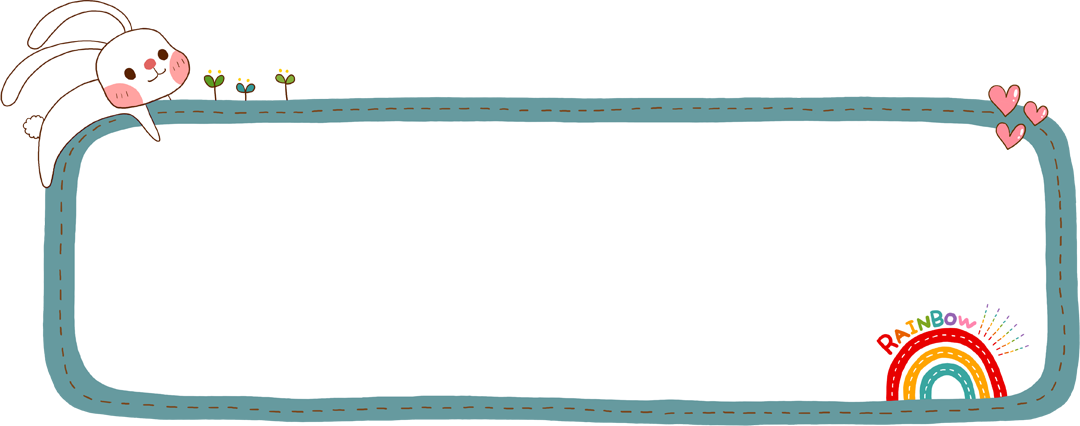 Số bị chia là 8, số chia là 2, ta có phép chia:
8 : 2 = 4
a. Số bị chia là 8, số chia là 2
Vậy thương là 4
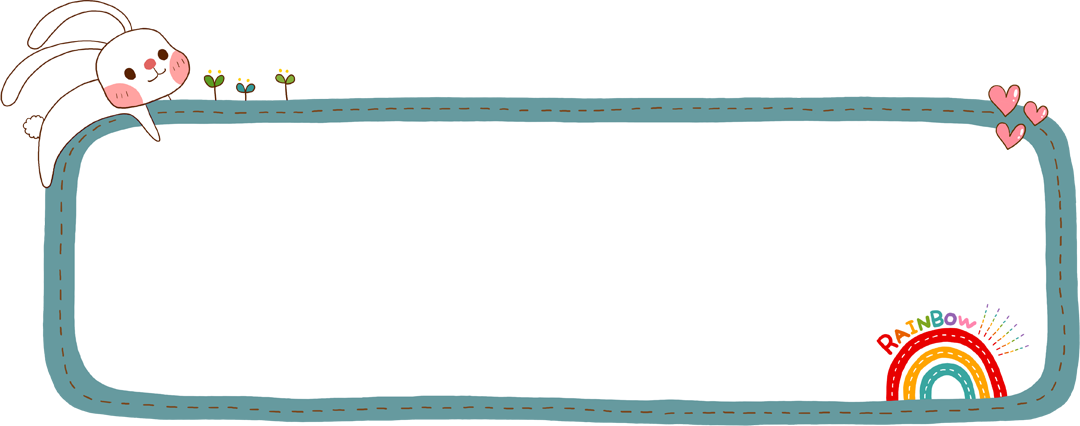 Số bị chia là 20, số chia là 5, ta có phép chia: 
20 : 5 = 4
b. Số bị chia là 20, số chia là 5
Vậy thương là 4
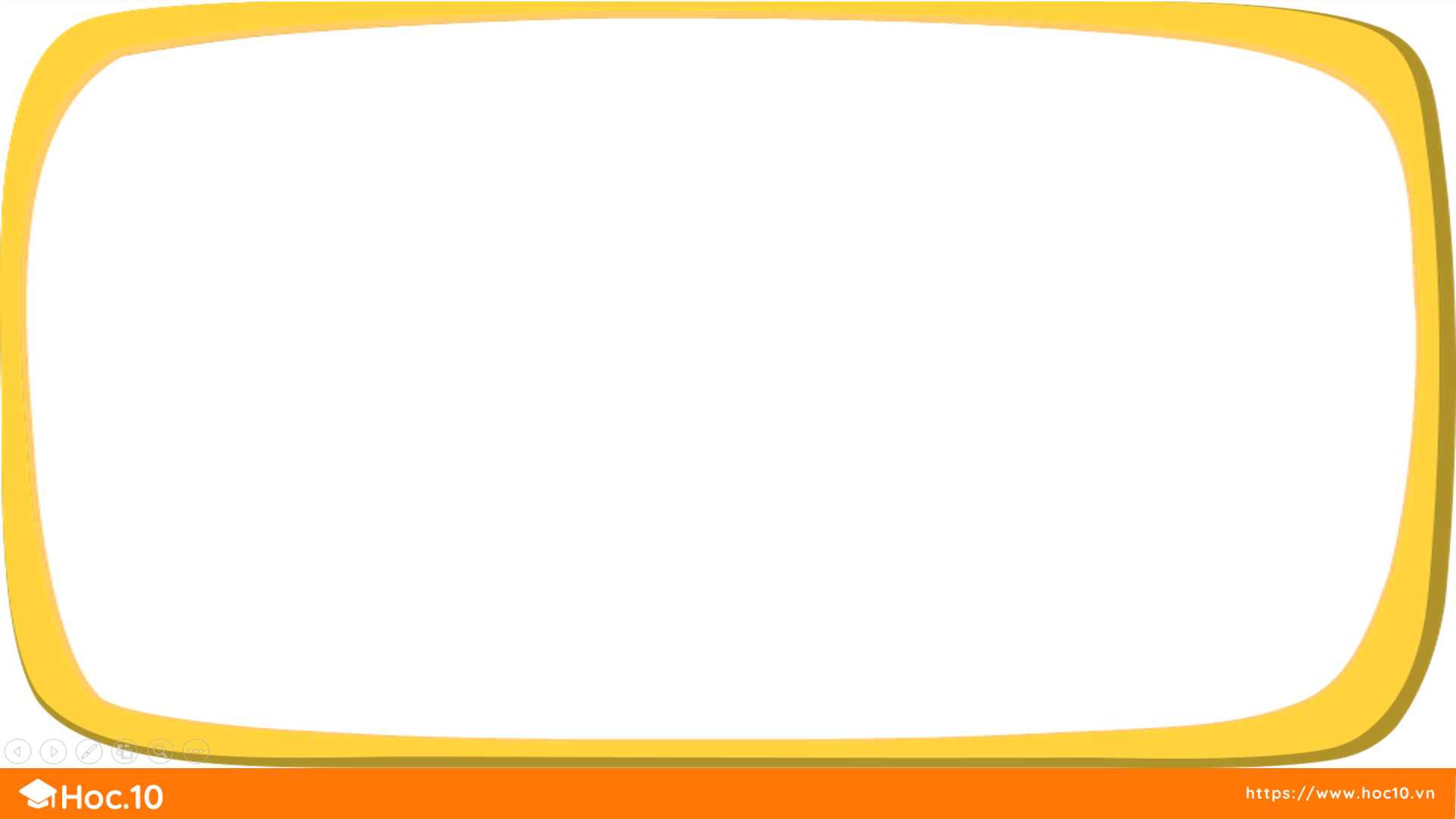 Trò chơi: Tìm bạn
3
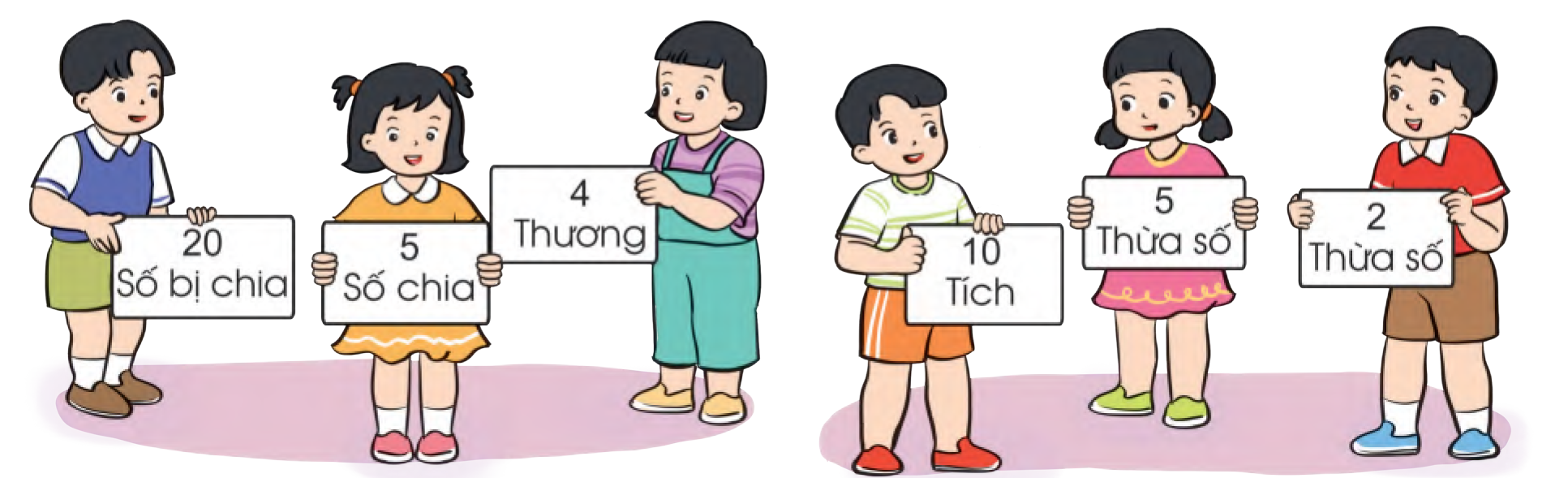 [Speaker Notes: Mỗi nhóm có 1 bộ thẻ ghi phép nhân, phép chia và tên thành phần của nó. HS trong nhóm rút 1 thẻ rồi quan sát các thẻ của các bạn trong nhóm, thảo luận ghép thành phép nhân, phép chia thích hợp.]
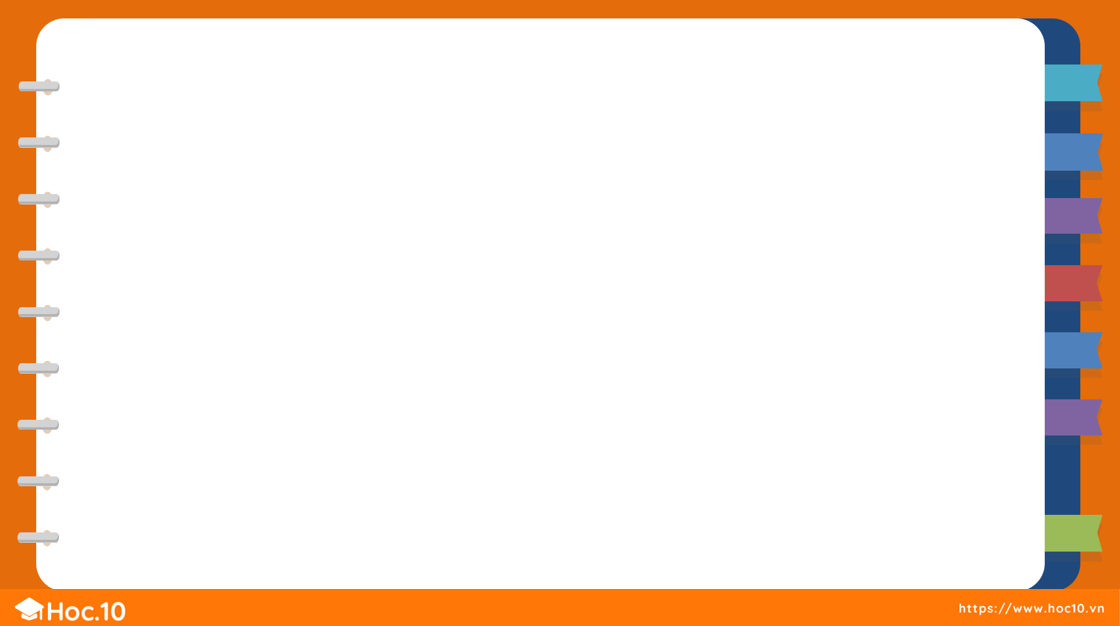 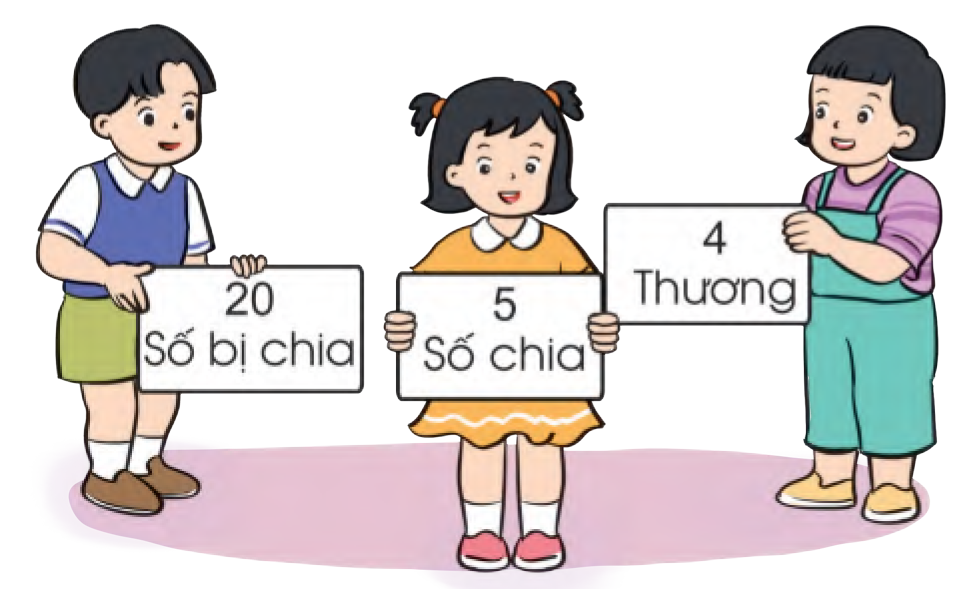 Xin chào các bạn, xin giới thiệu nhóm chúng mình gồm 3 người bạn: số bị chia, số chia, thương và chúng mình chính là phép chia 20 : 5 = 4.
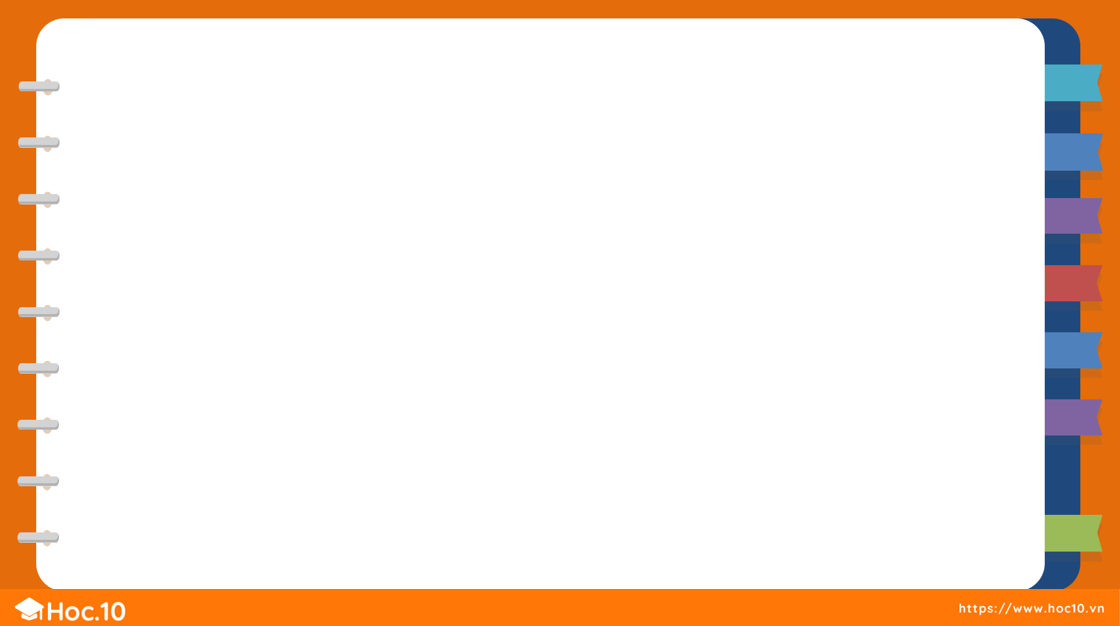 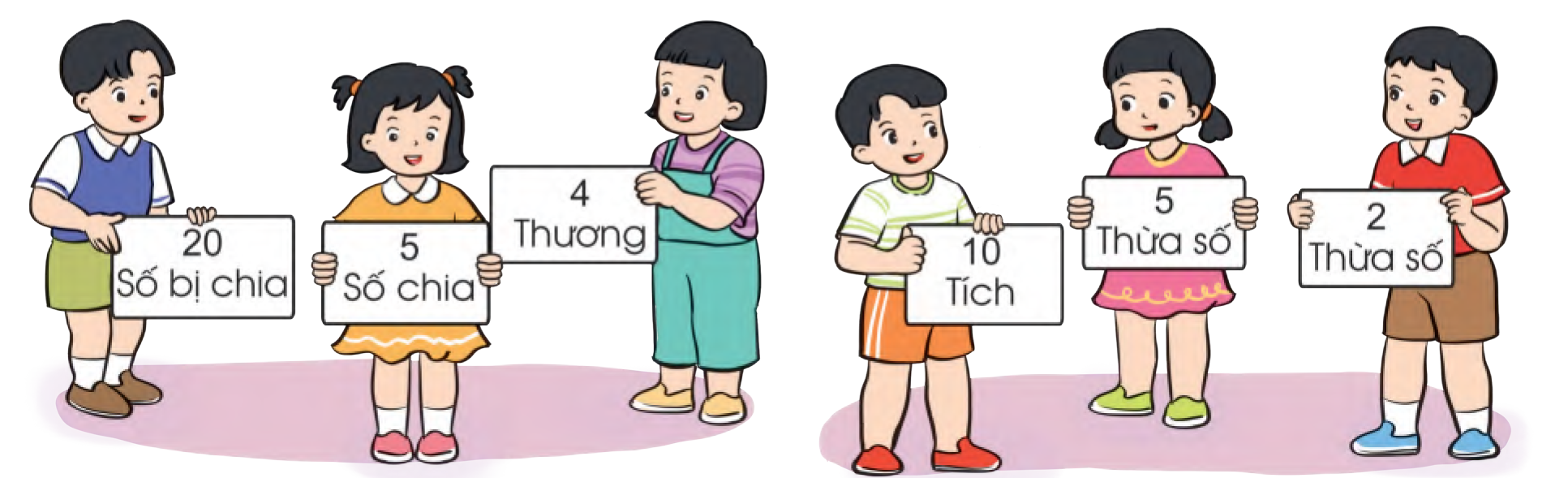 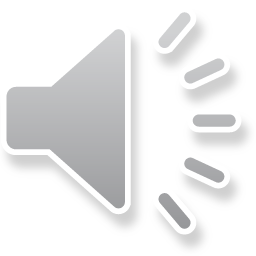 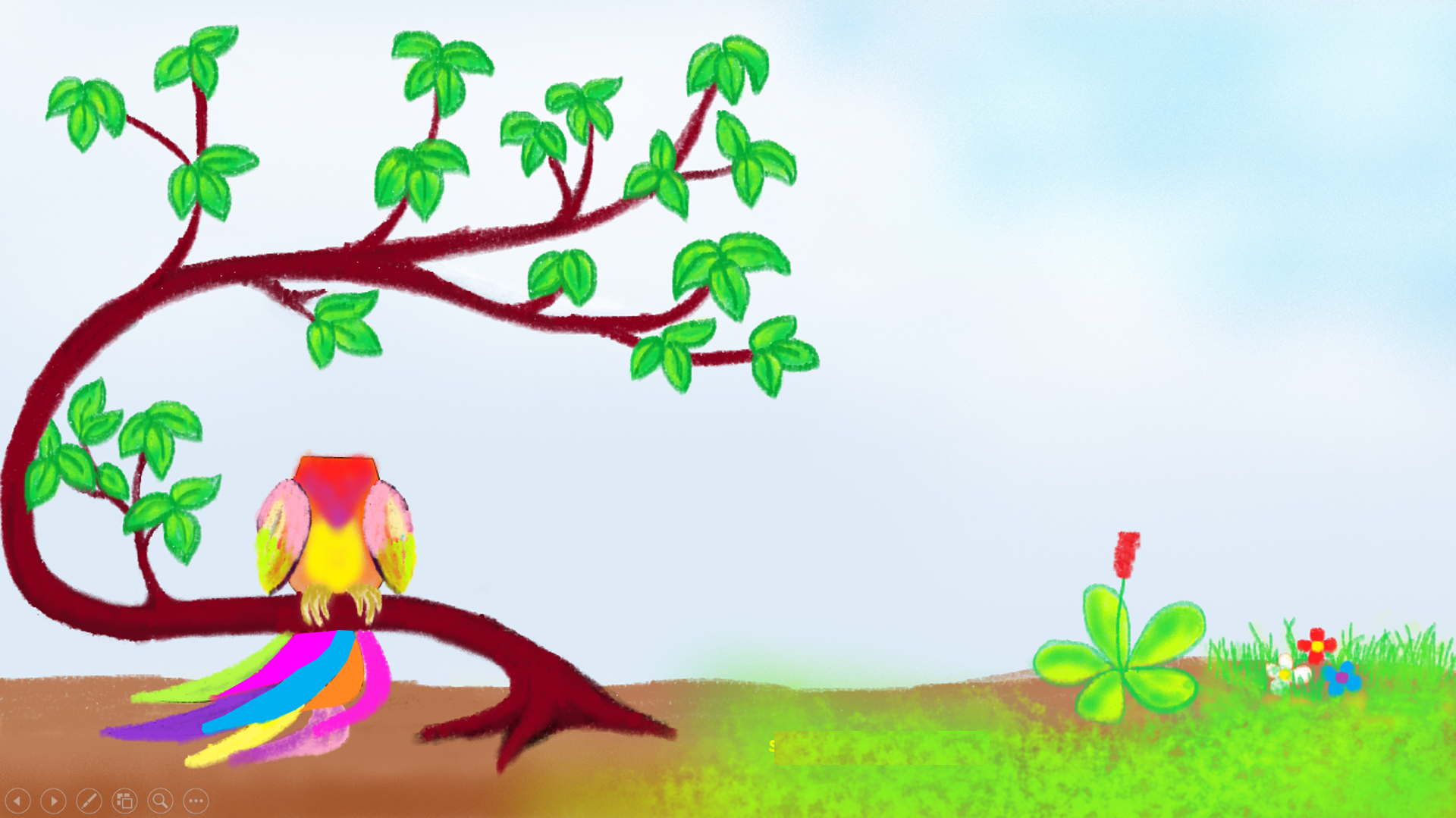 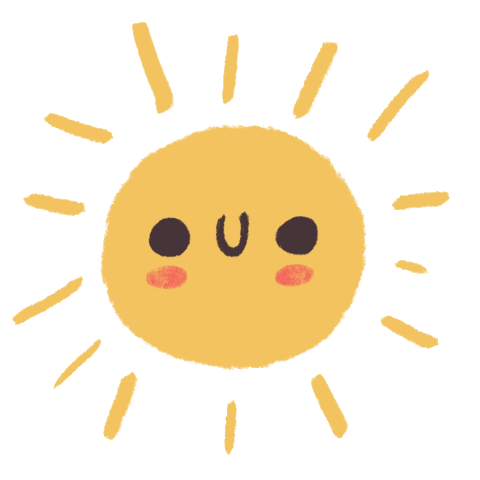 TRÒ CHƠI
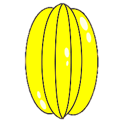 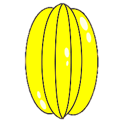 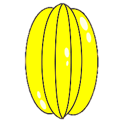 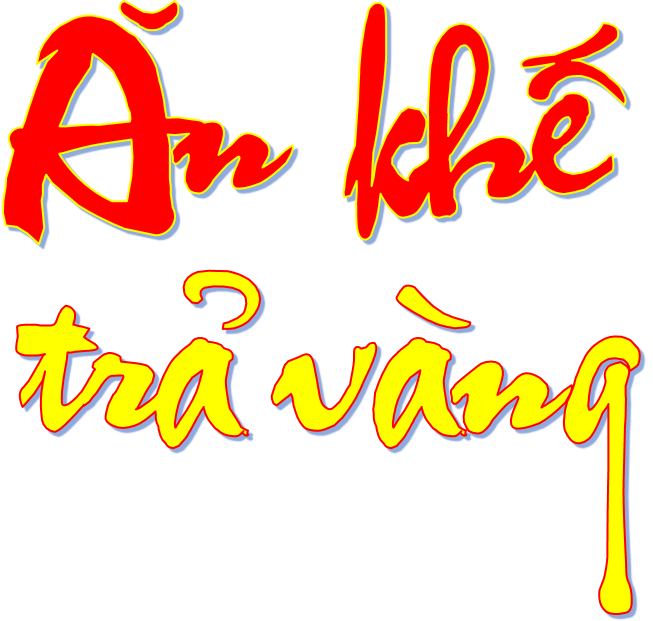 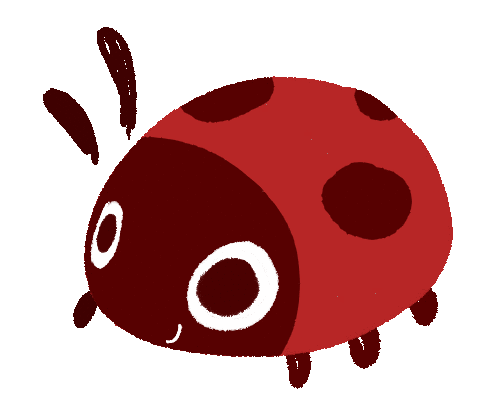 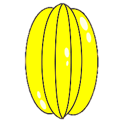 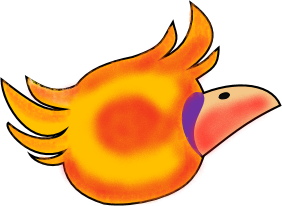 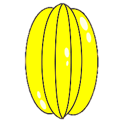 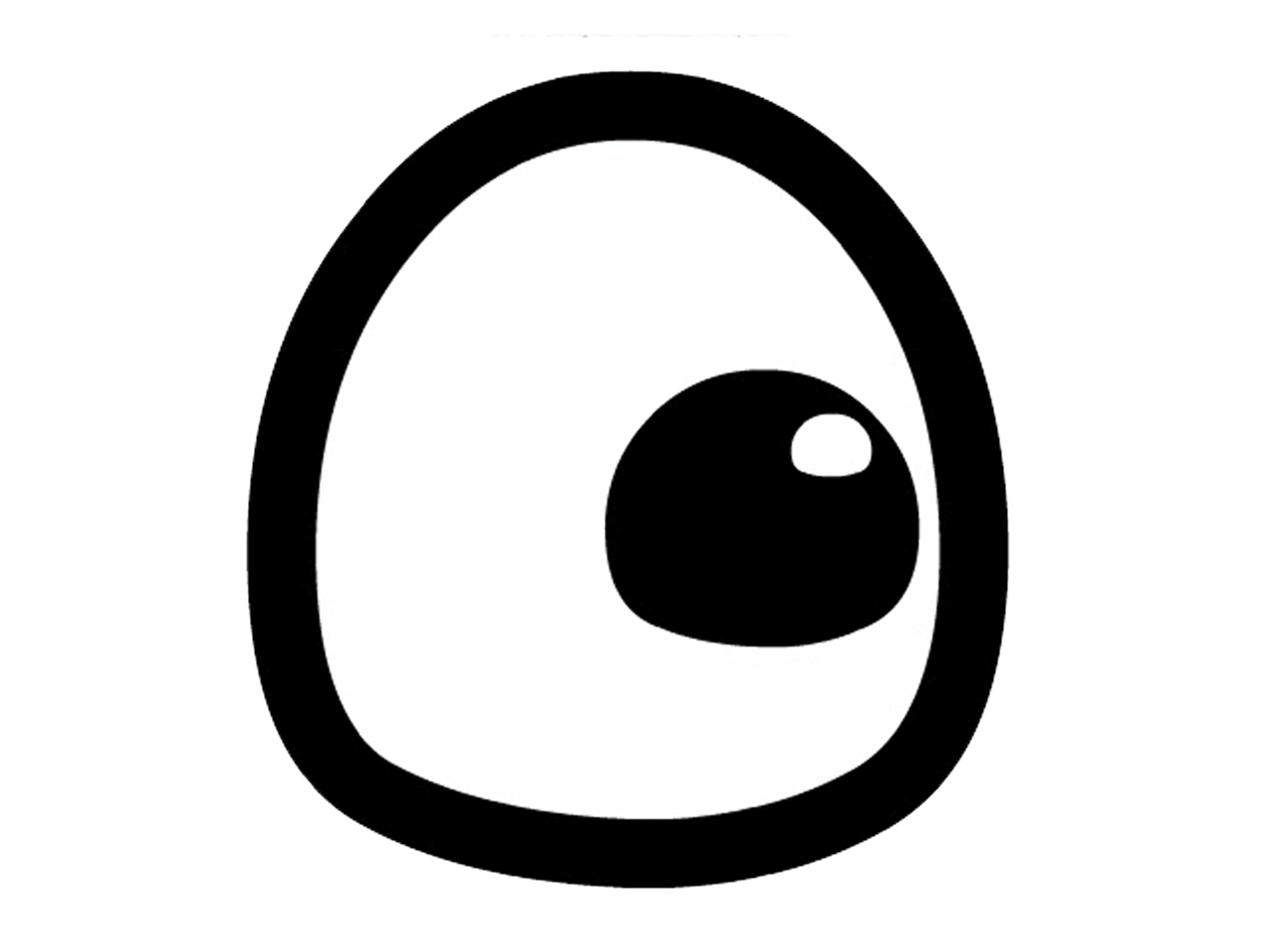 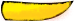 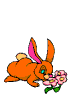 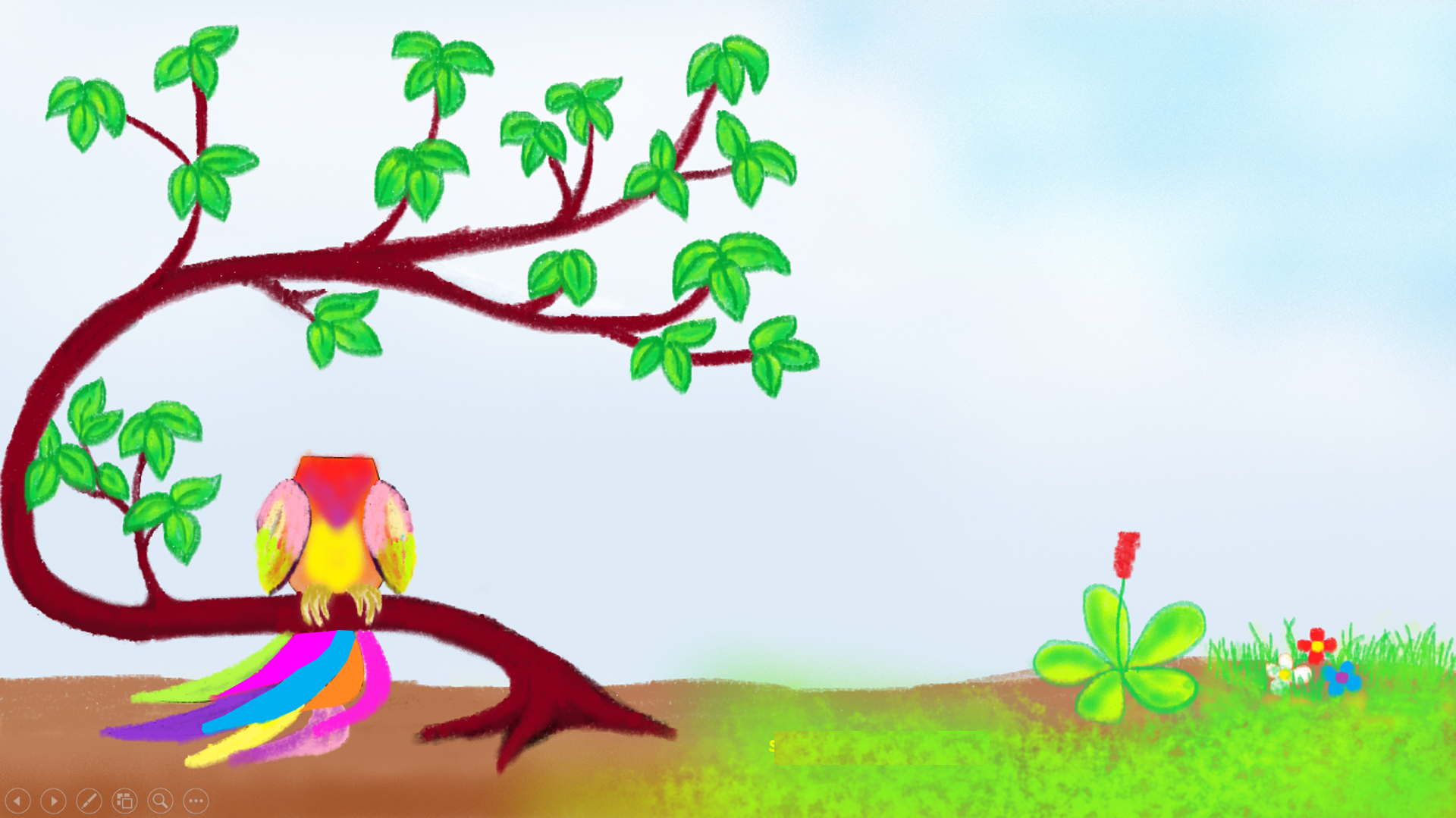 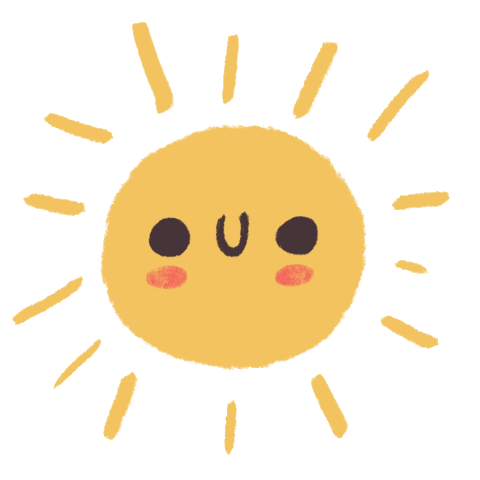 Muốn ăn khế thì phải trả lời đúng những câu hỏi mà ta đưa ra.
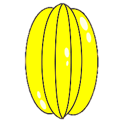 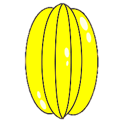 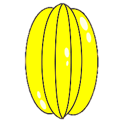 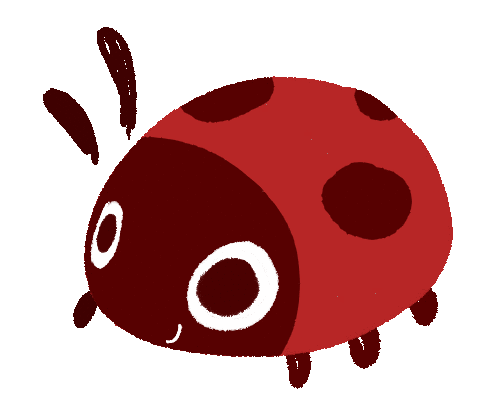 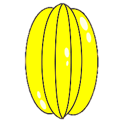 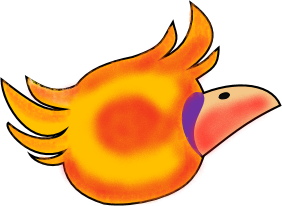 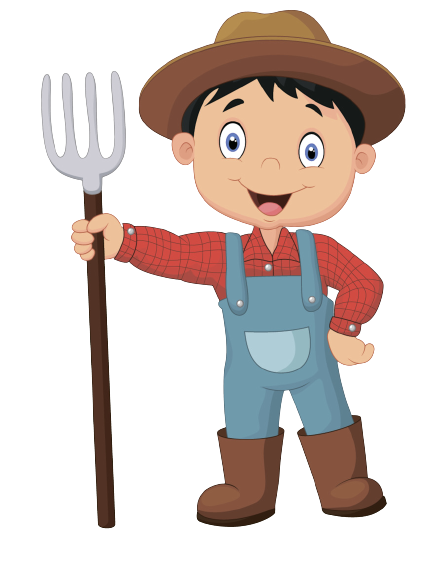 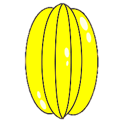 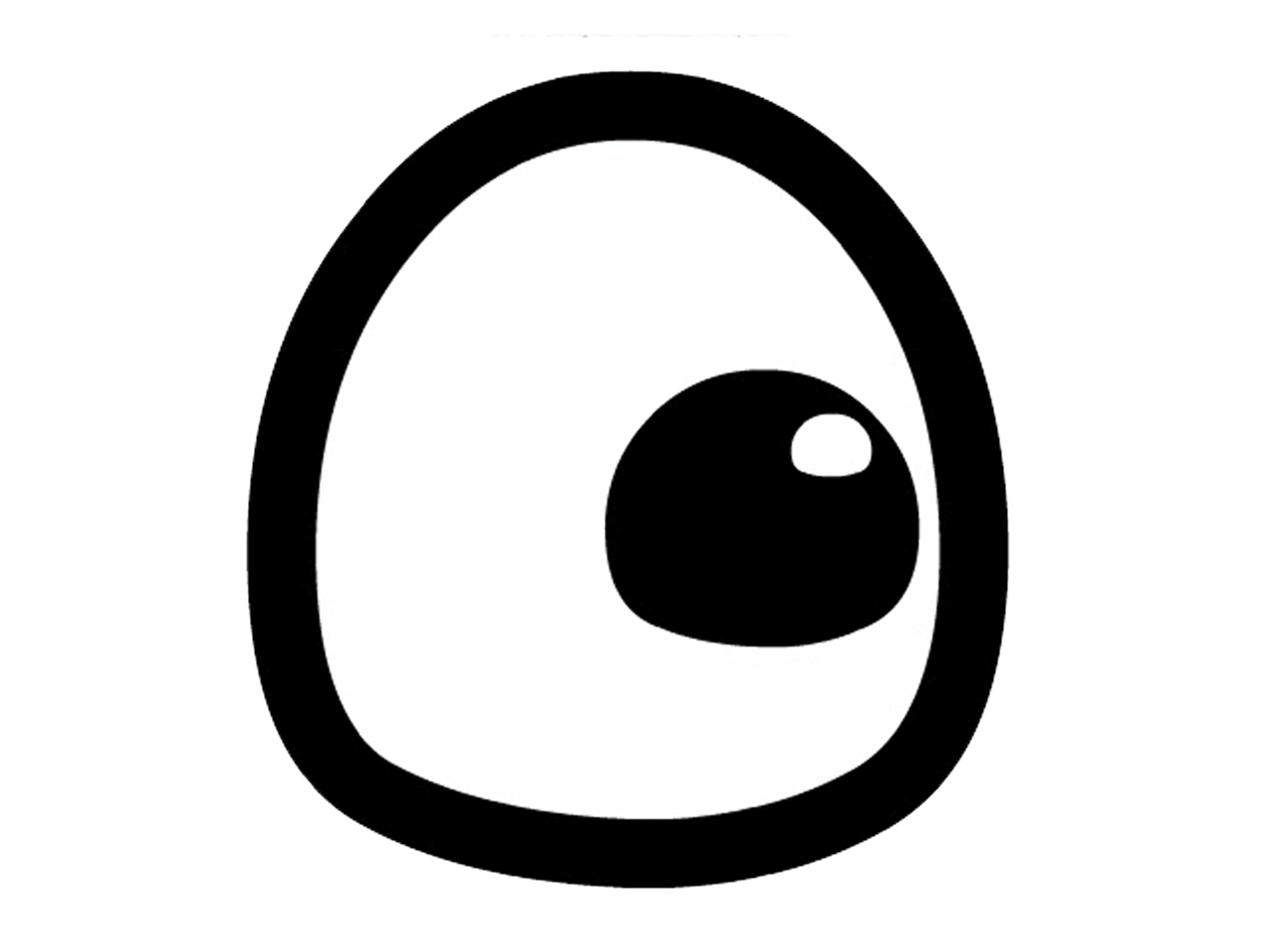 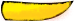 Ăn một quả khế trả một cục vàng, may túi ba gang mang theo mà đựng.
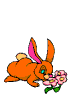 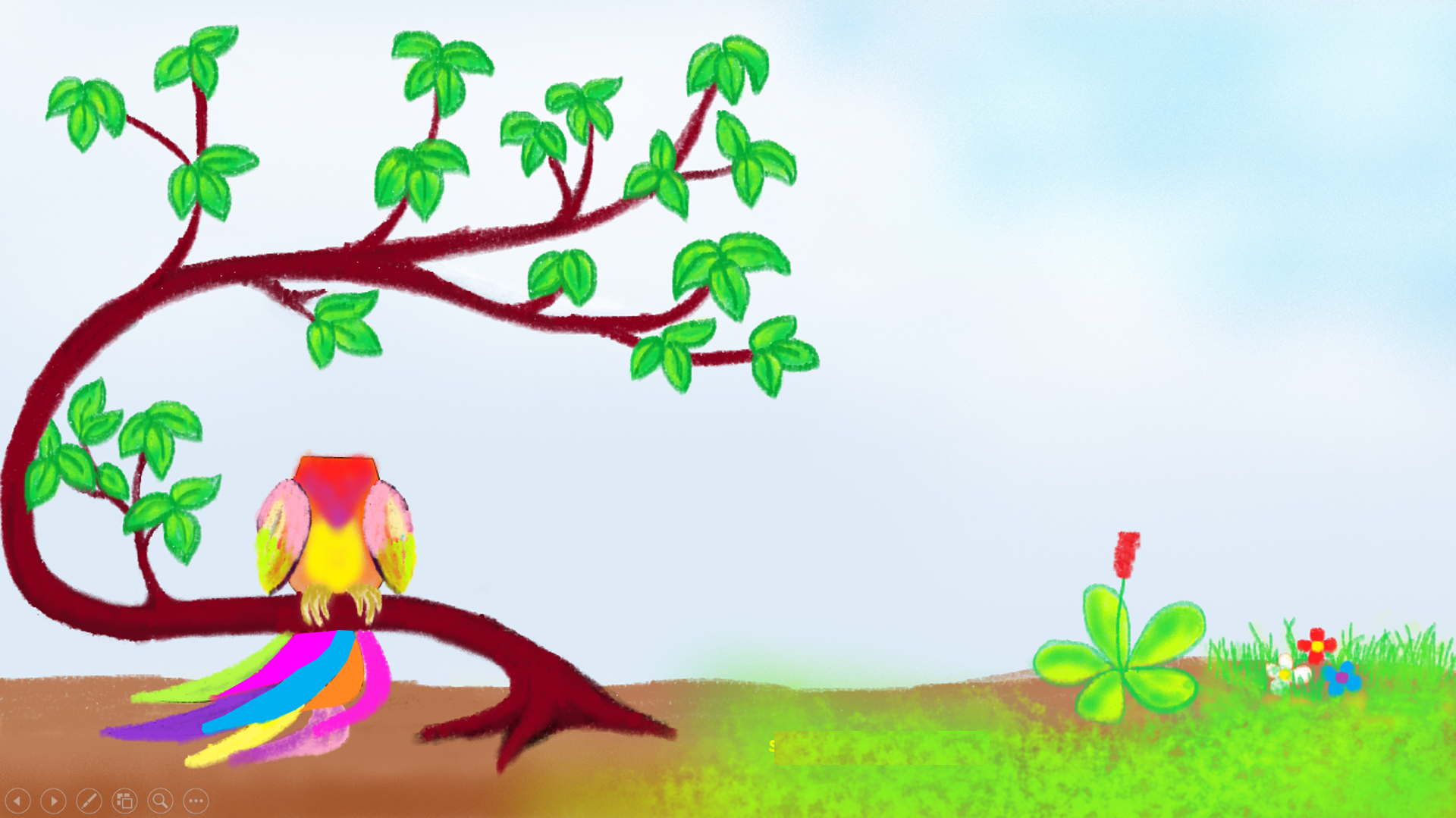 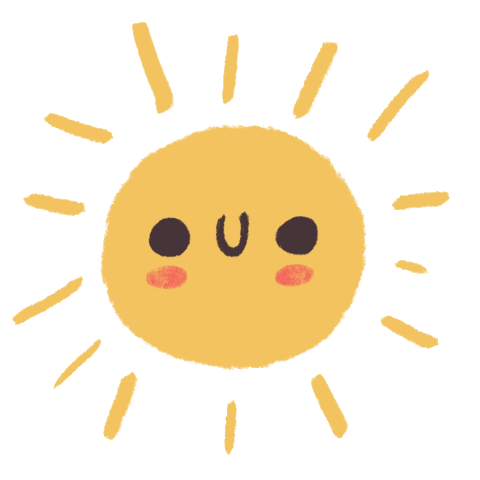 15 : 3 = 5
Trong phép tính trên 
15 được gọi là gì?
14 : 2 = 7
Trong phép tính trên 
14 : 2 được gọi là gì?
18 : 2 = 9
Trong phép tính trên 
9 được gọi là gì?
30 : 5 = 6
Trong phép tính trên 
5 được gọi là gì?
Viết phép chia biết: 
số bị chia là 6, số chia là 2, thương là 3
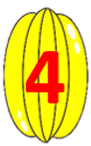 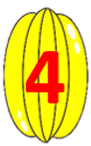 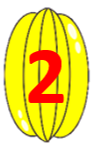 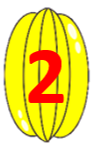 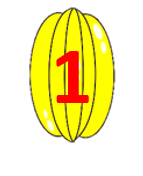 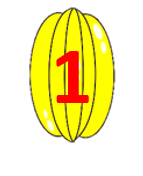 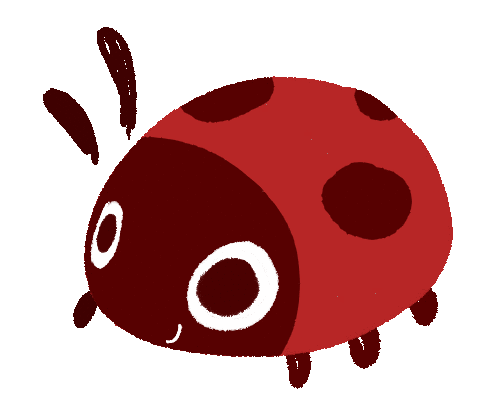 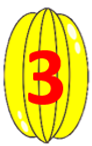 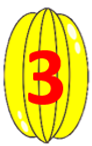 Số bị chia
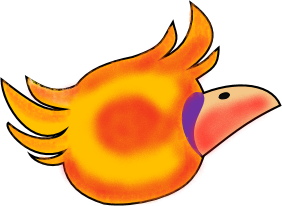 thương
thương
6 : 2 = 3
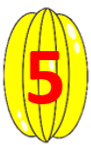 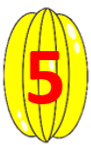 Số chia
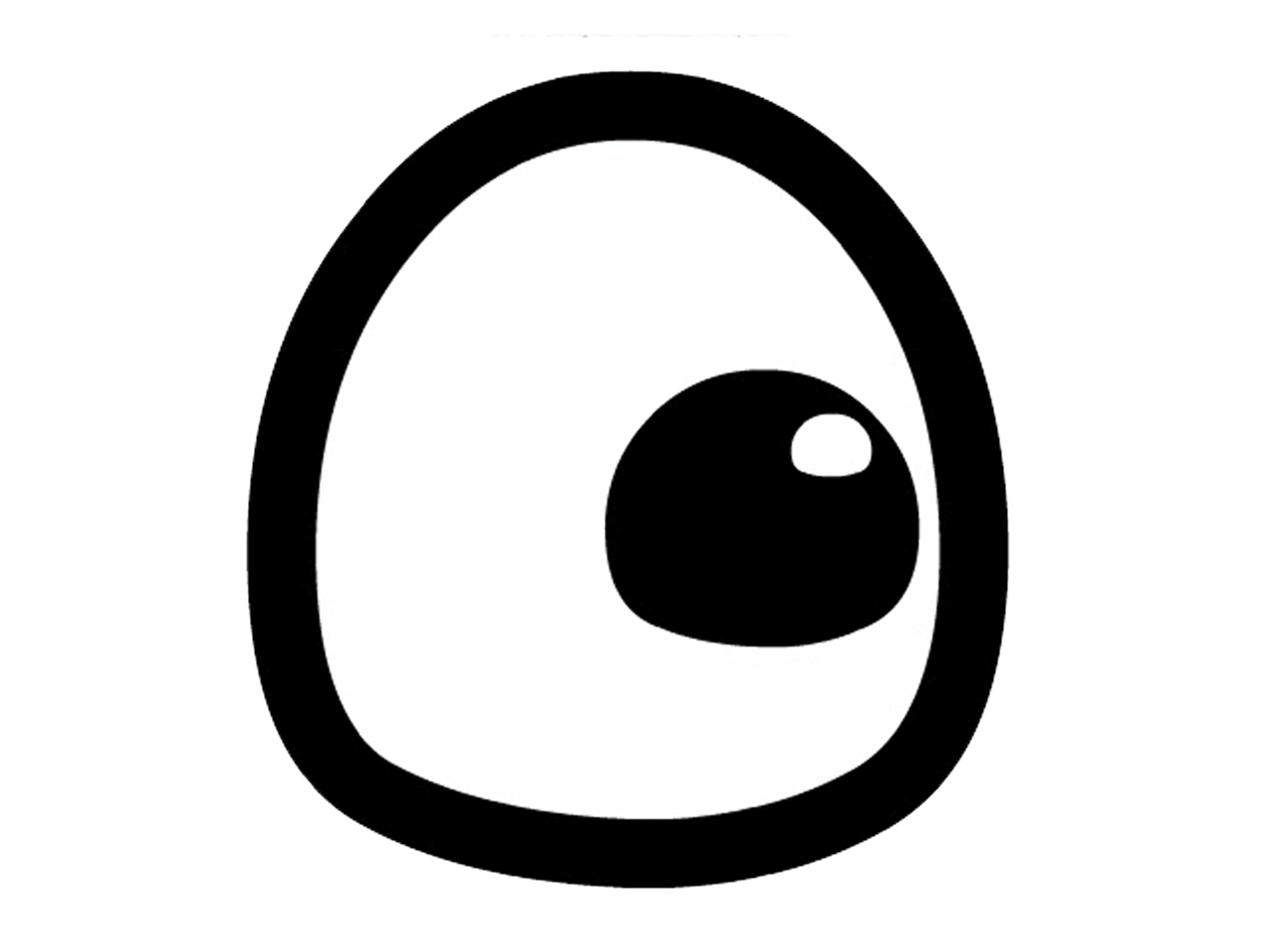 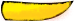 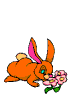 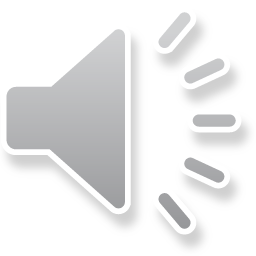 [Speaker Notes: Thầy cô bấm vào quả khế để chọn câu hỏi.
Bấm tam giác màu tím để hiện đáp án, bấm tam giác đỏ để mất câu hỏi và câu trả lời.]
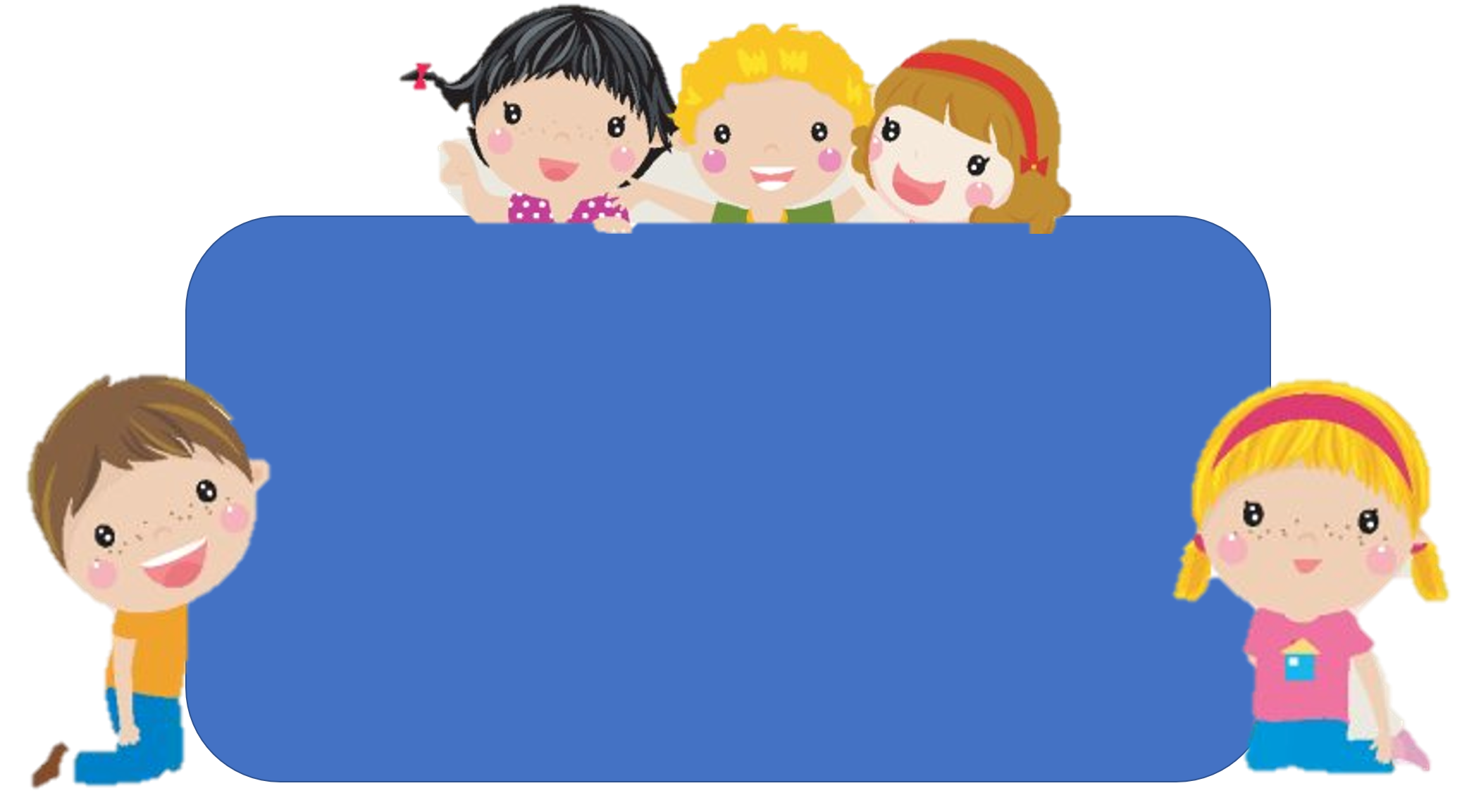 Để có thể làm tốt các bài tập trên em nhắn bạn điều gì?
Bài học hôm nay em biết thêm được điều gì?
Hẹn gặp lại các em ở tiết học sau.